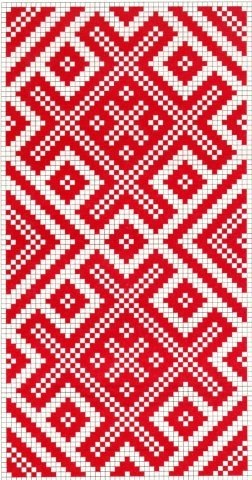 РУССКАЯ КУЛЬТУРА
Лекция 8
КУЛЬТУРА РОССИЙСКОЙ ИМПЕРИИ (XVIII в.)
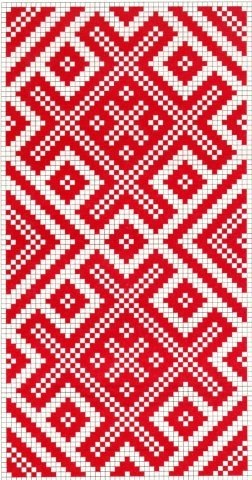 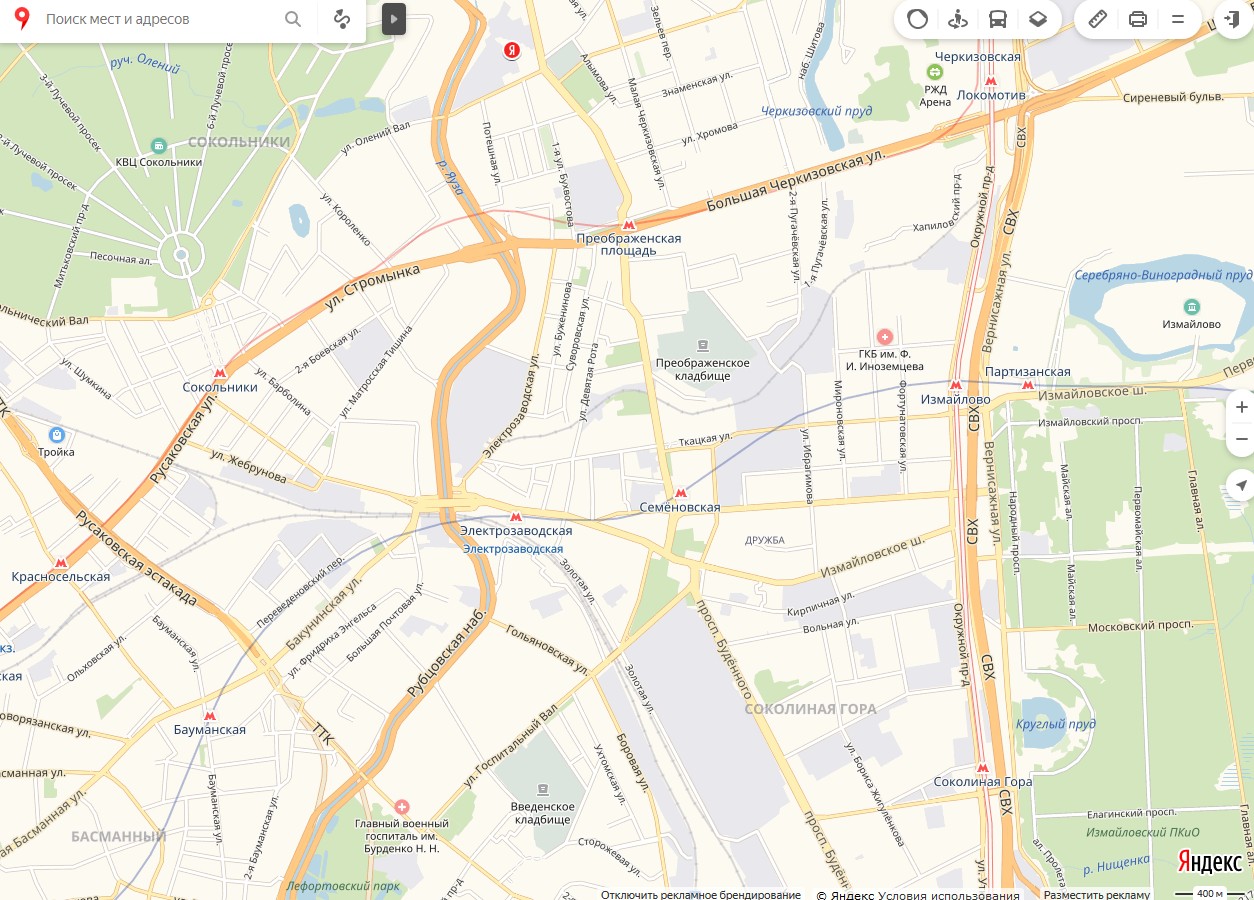 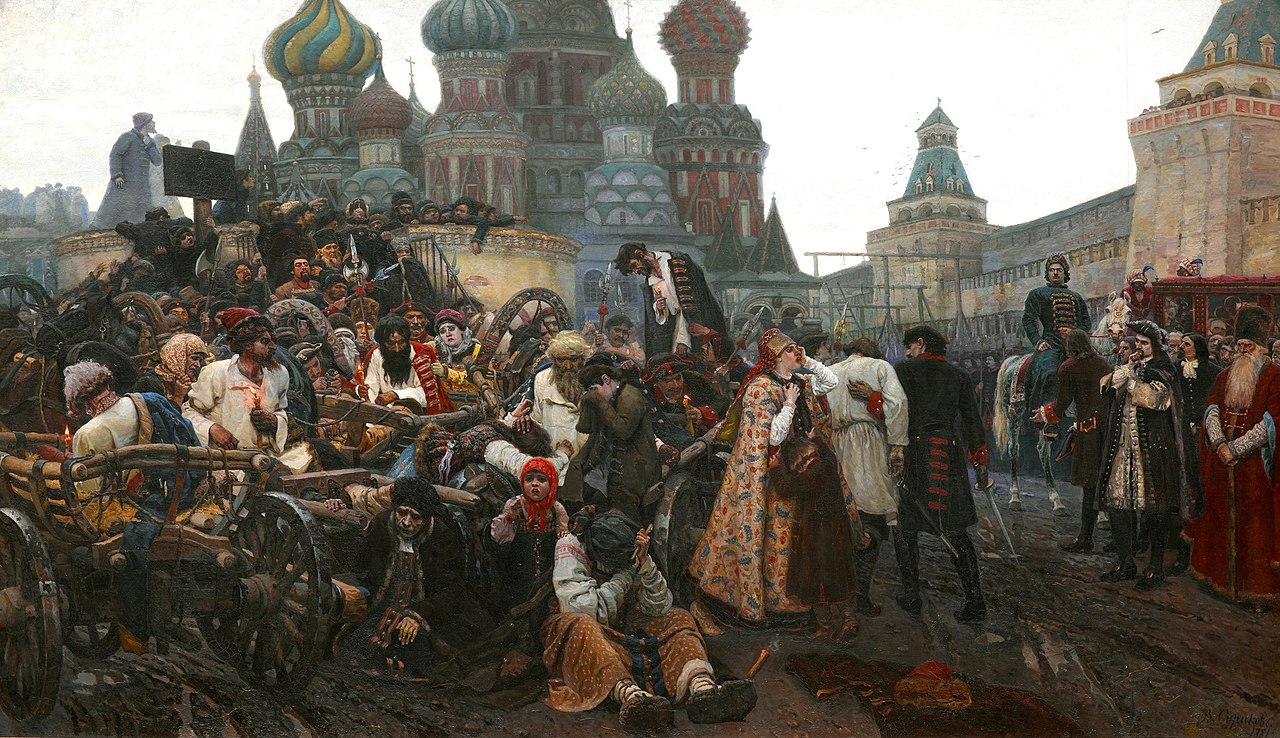 В. Суриков «Утро стрелецкой казни»
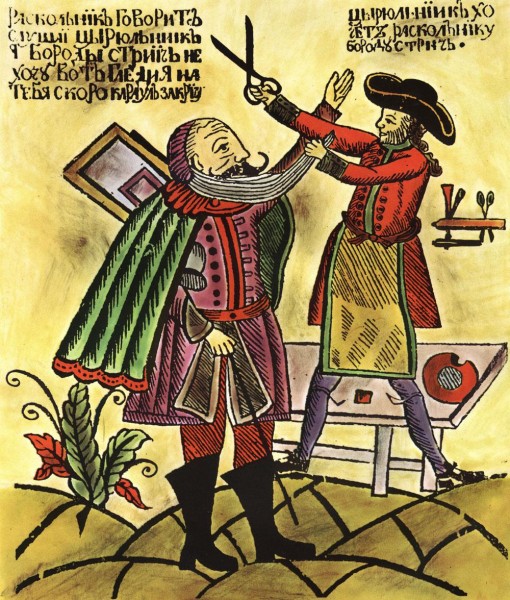 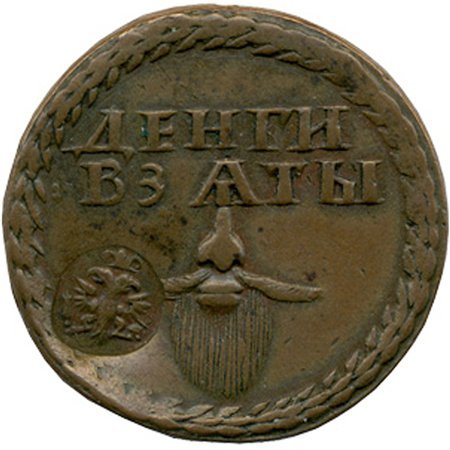 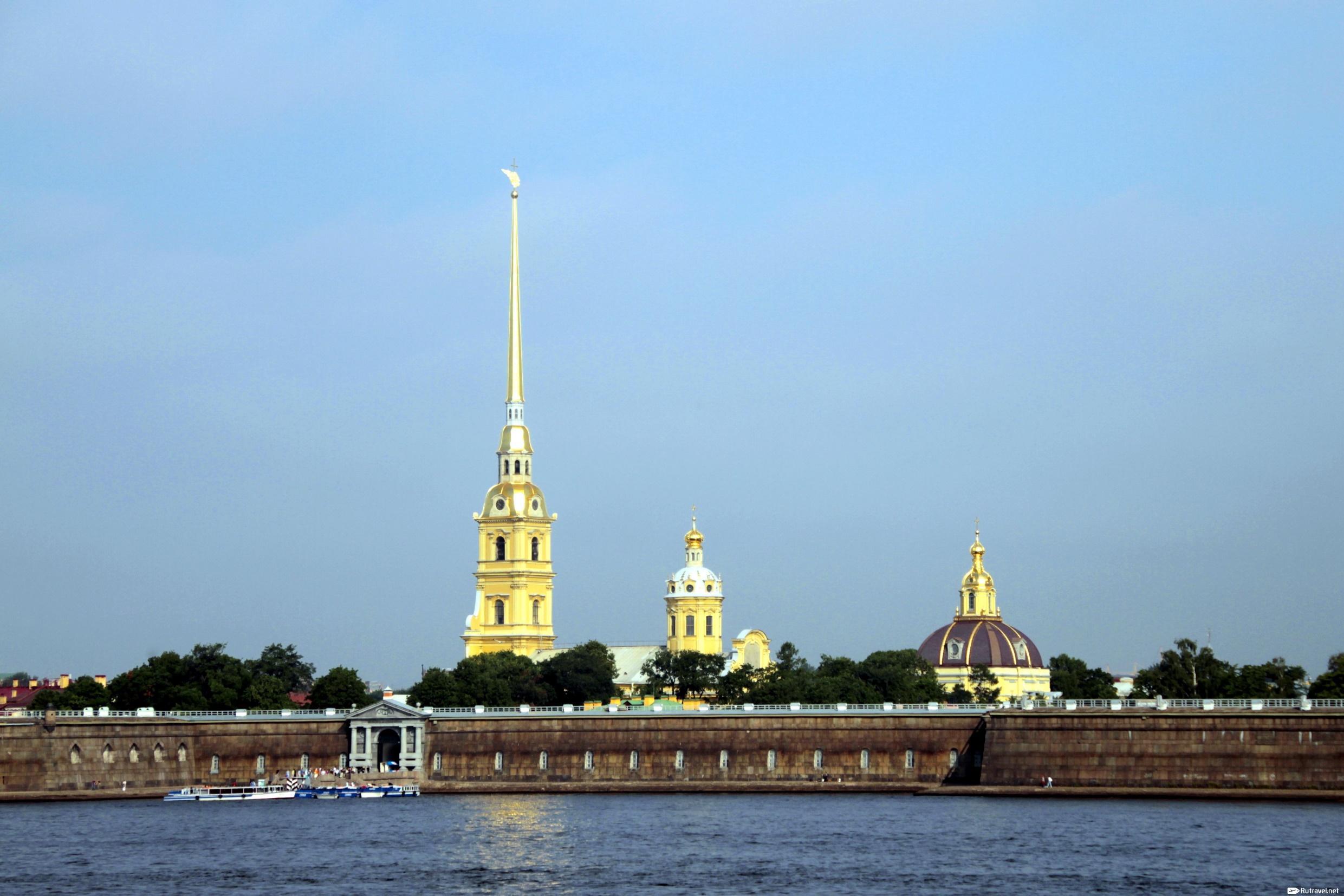 Петропавловская крепость
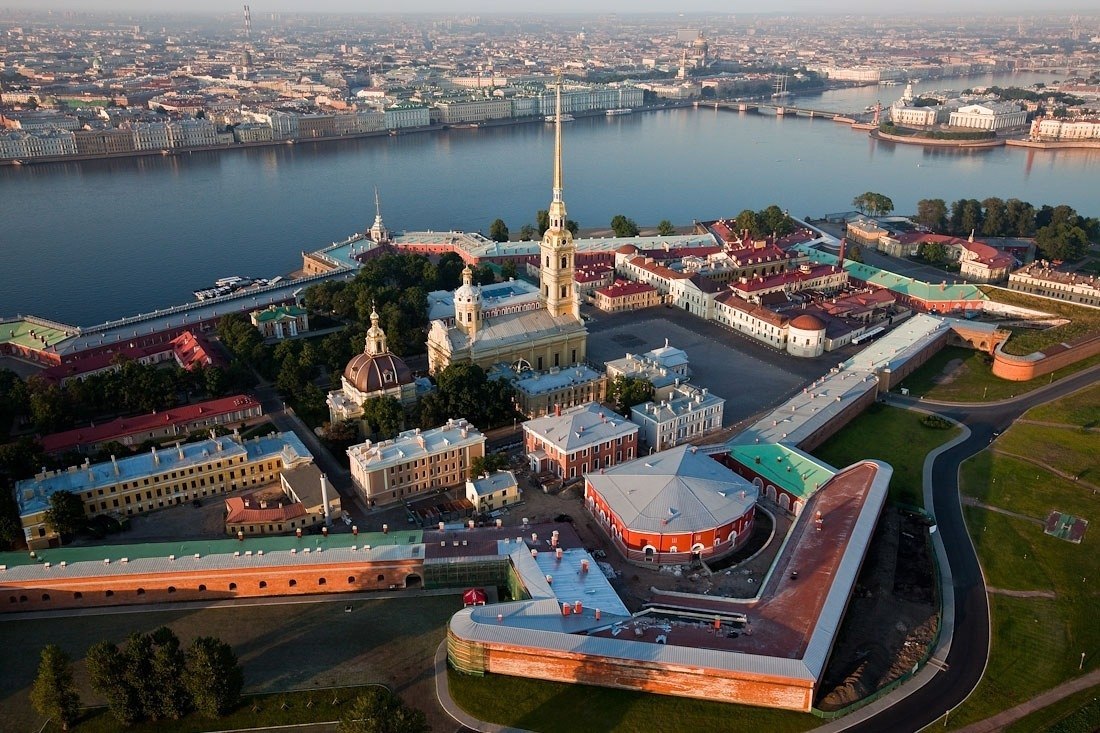 Фото с воздуха
шпиль
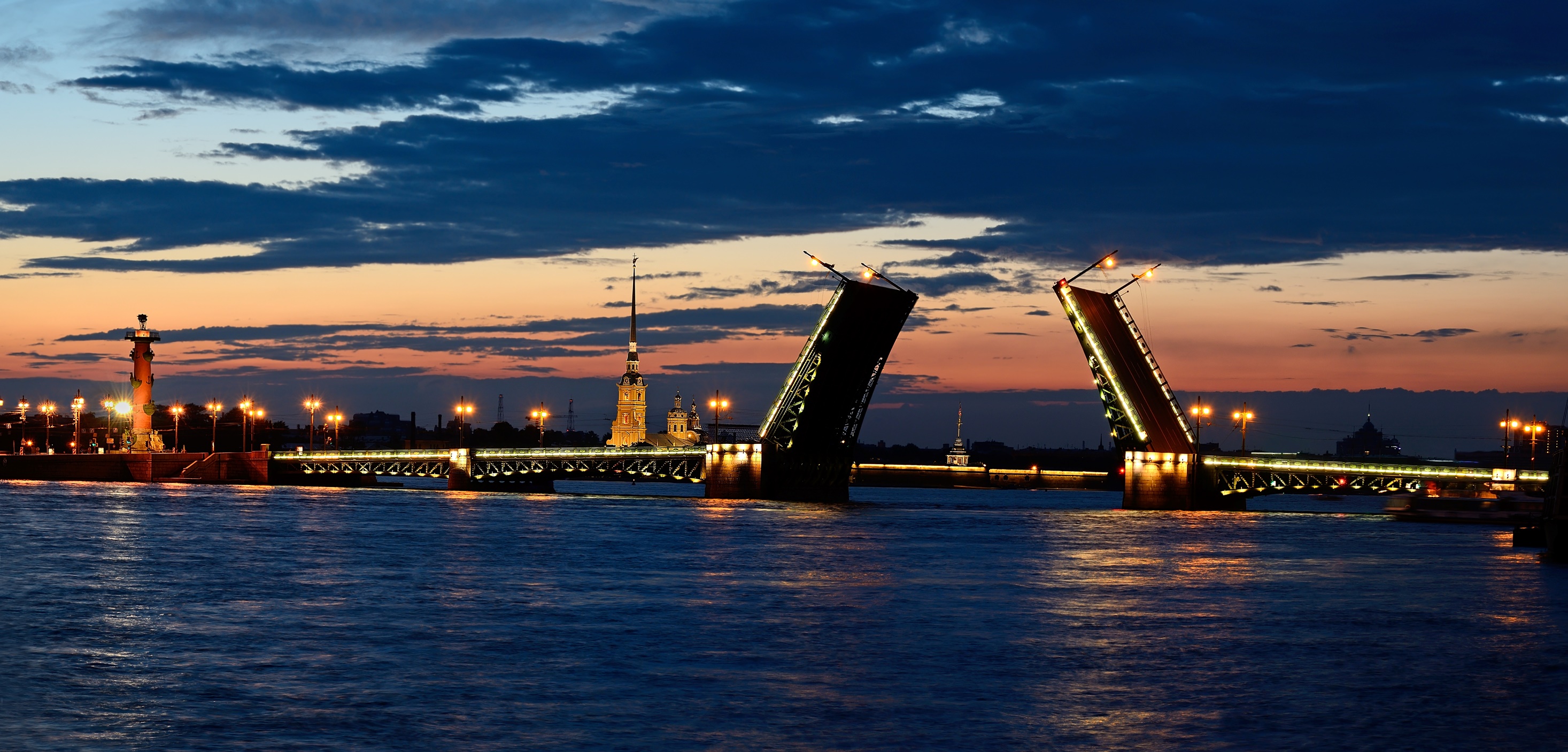 Разводные мосты
Петергоф, 1714-1723
1747-1752
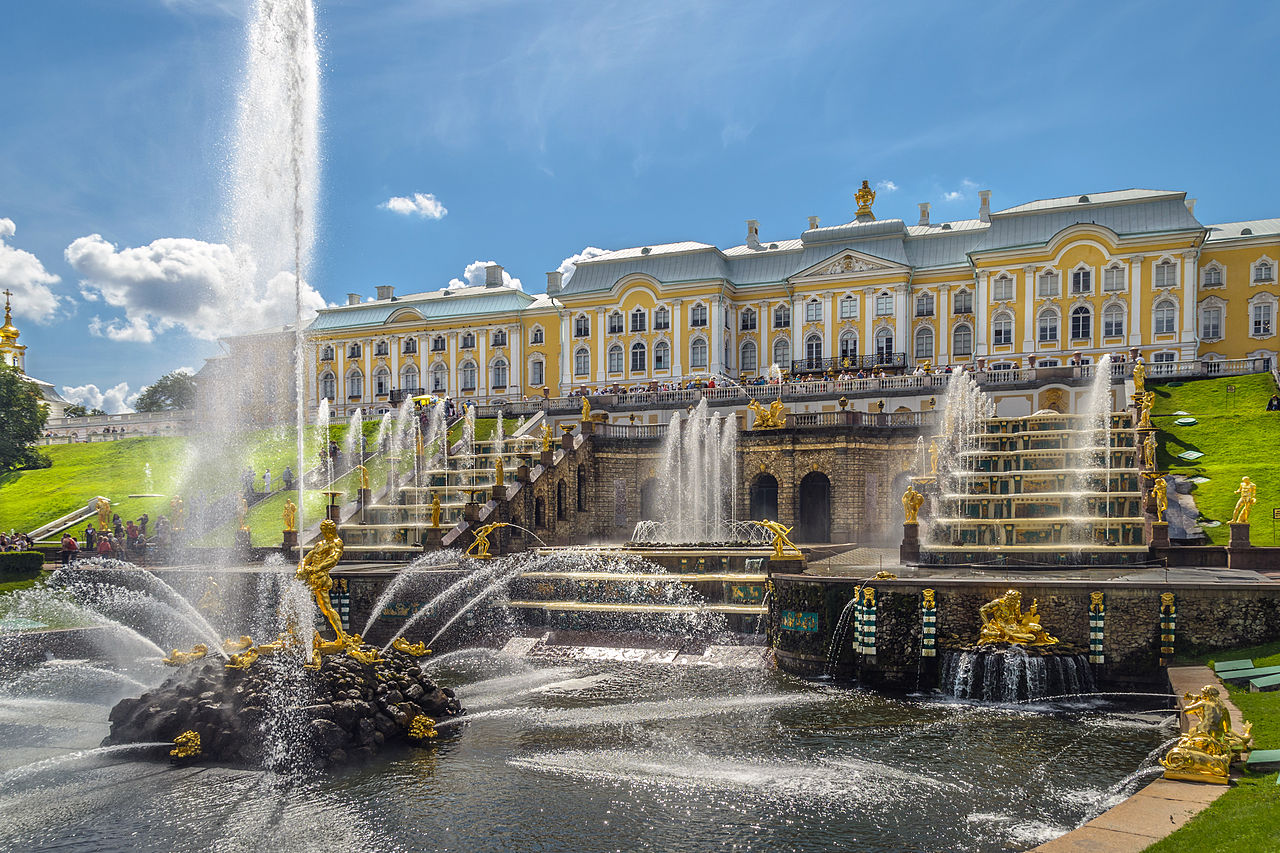 Фонтан
Основатель
Катер
рельсы
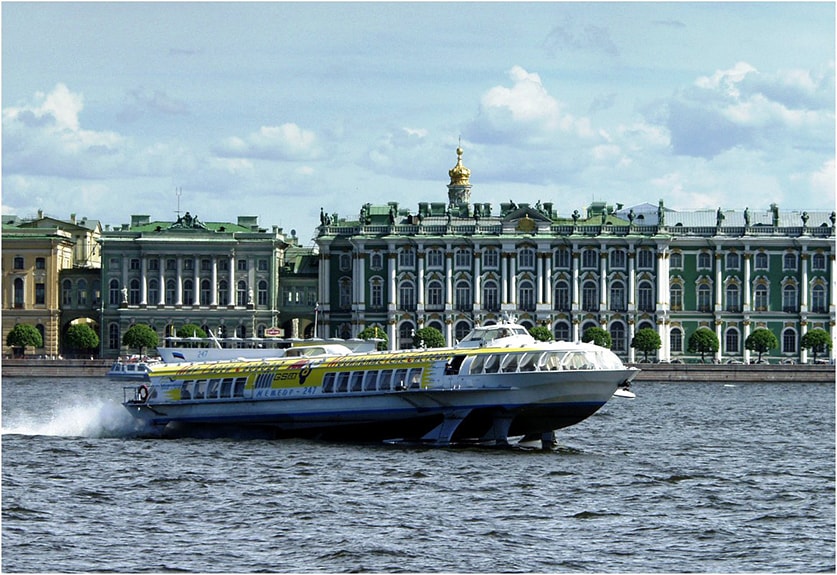 Фонтан «Самсон»
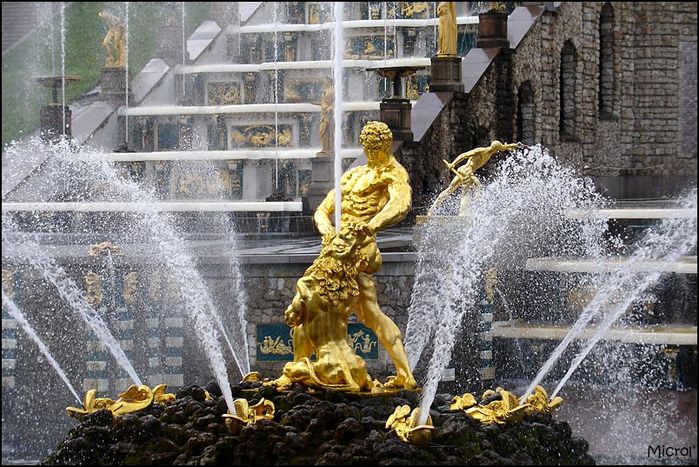 силач
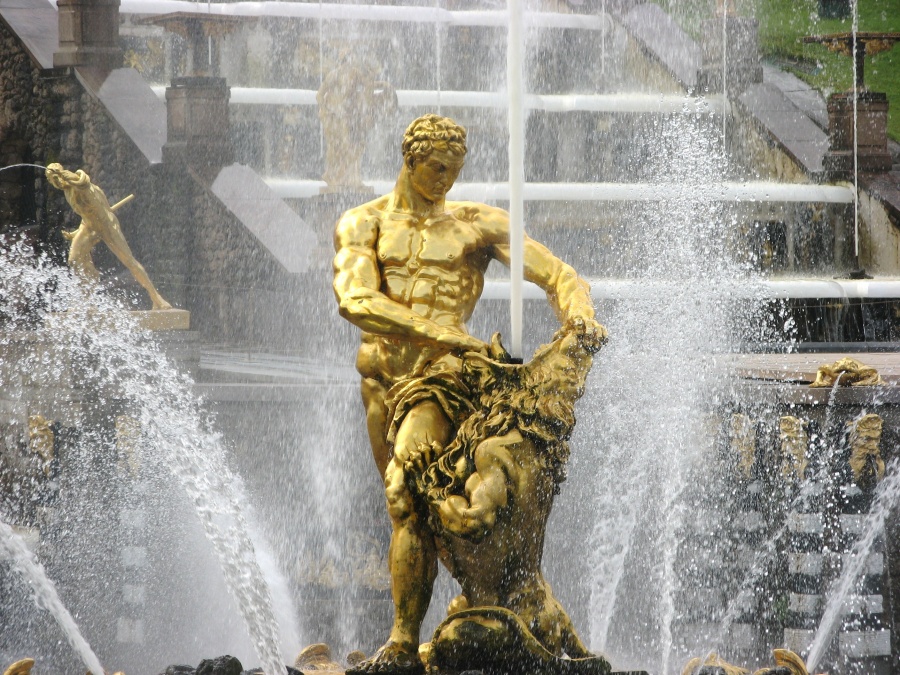 Соперник
Разрывает пасть
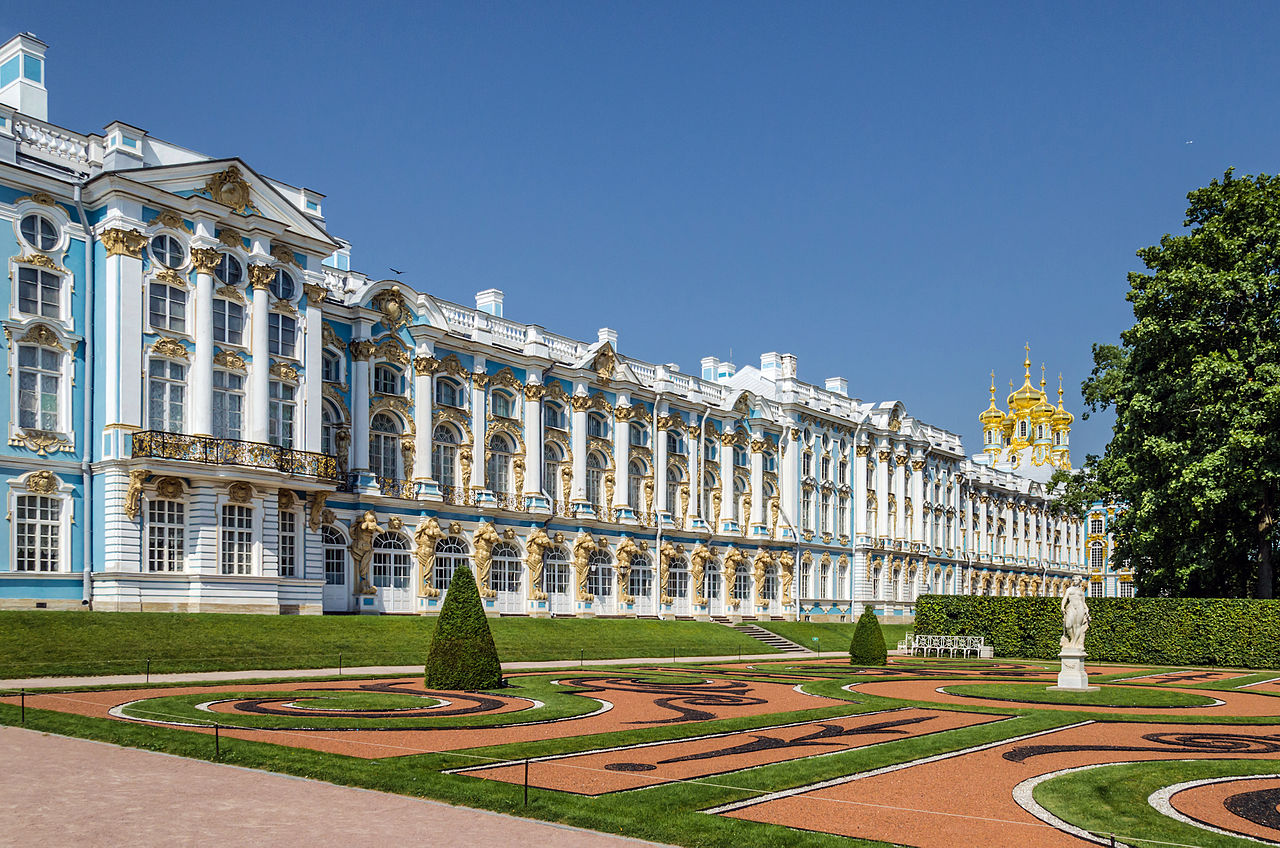 Екатерининский дворец в Царском Селе, 1743-56
фасад
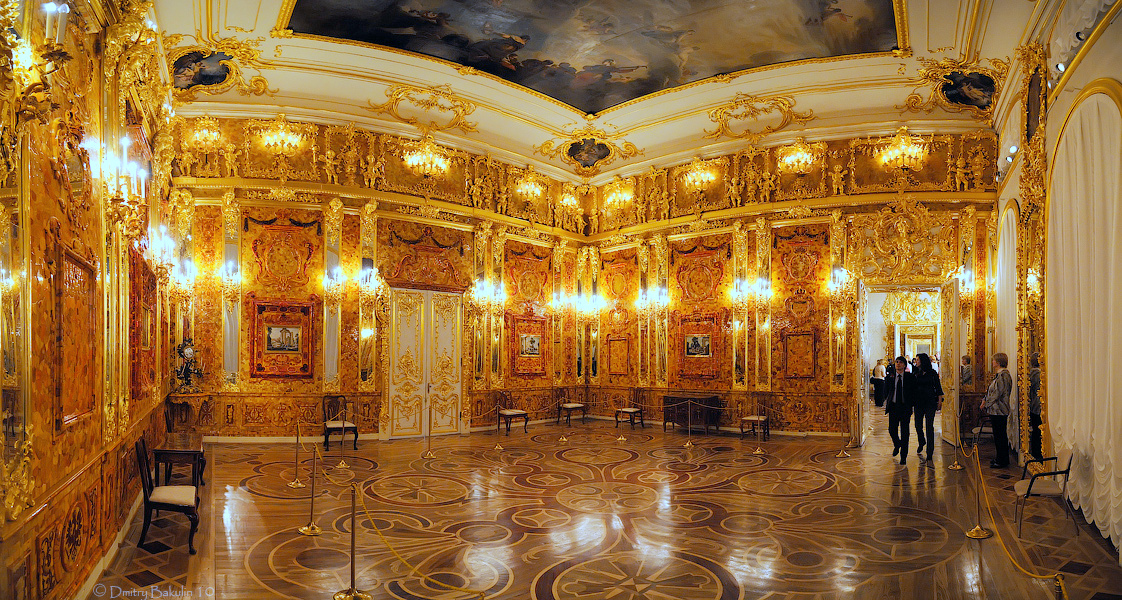 оттенки
Янтарная комната, 1709-1717
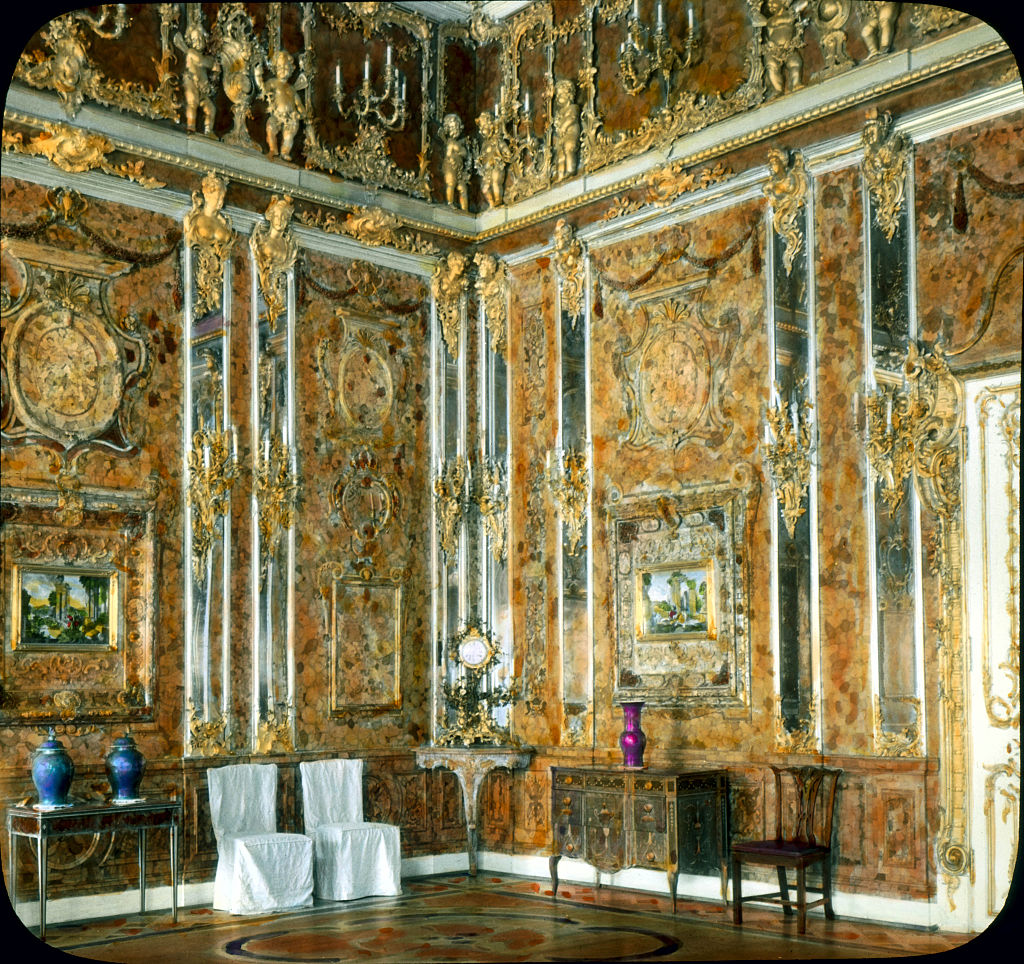 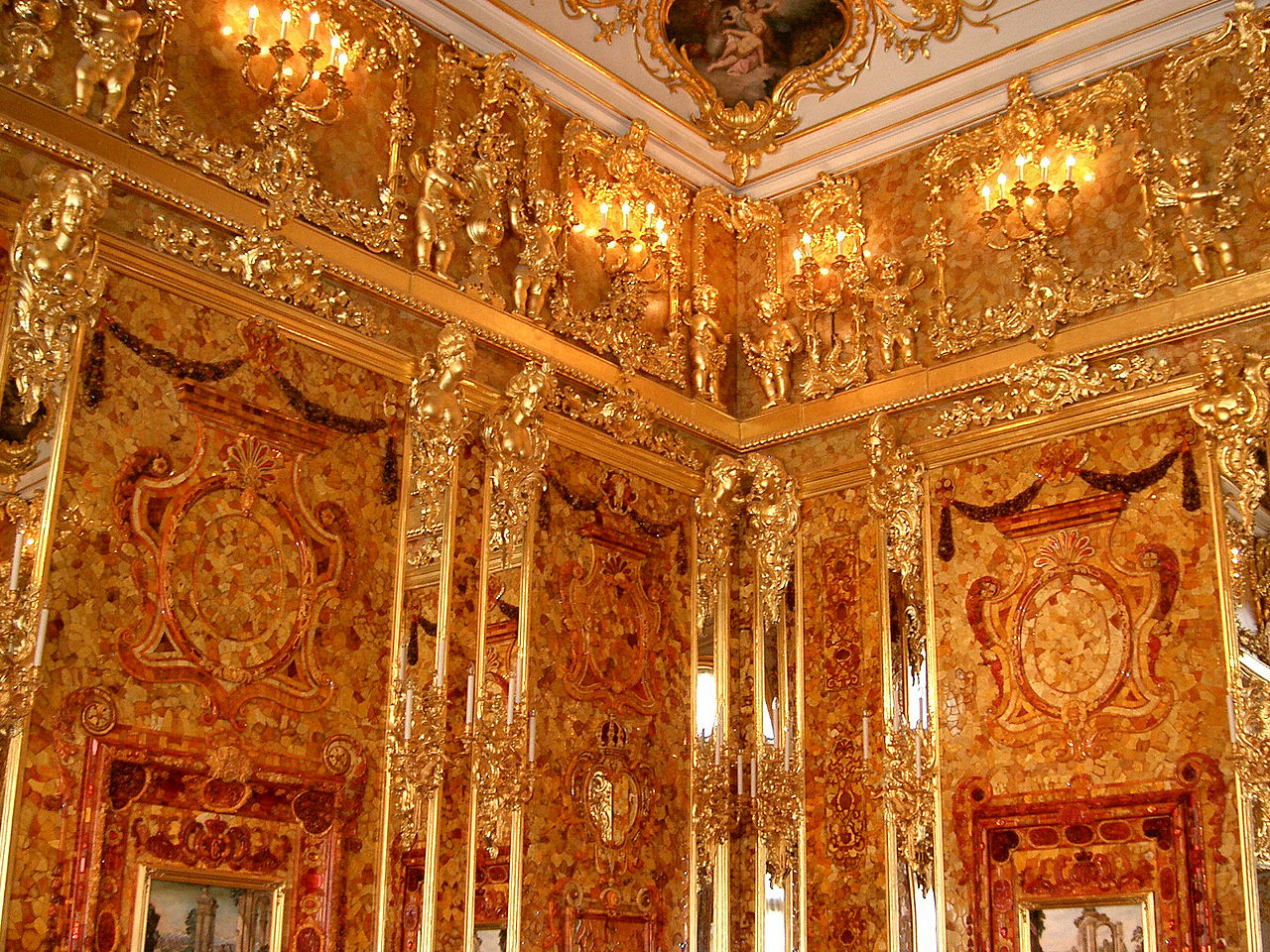 Светильник
украшение
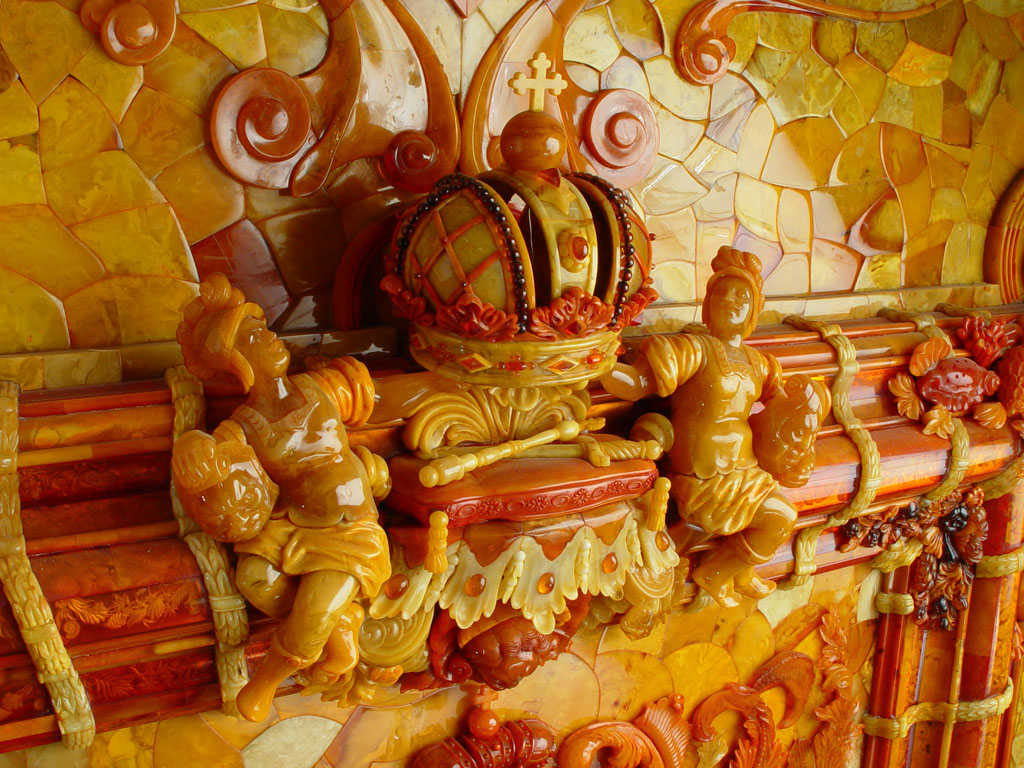 Кусочки, пластинки
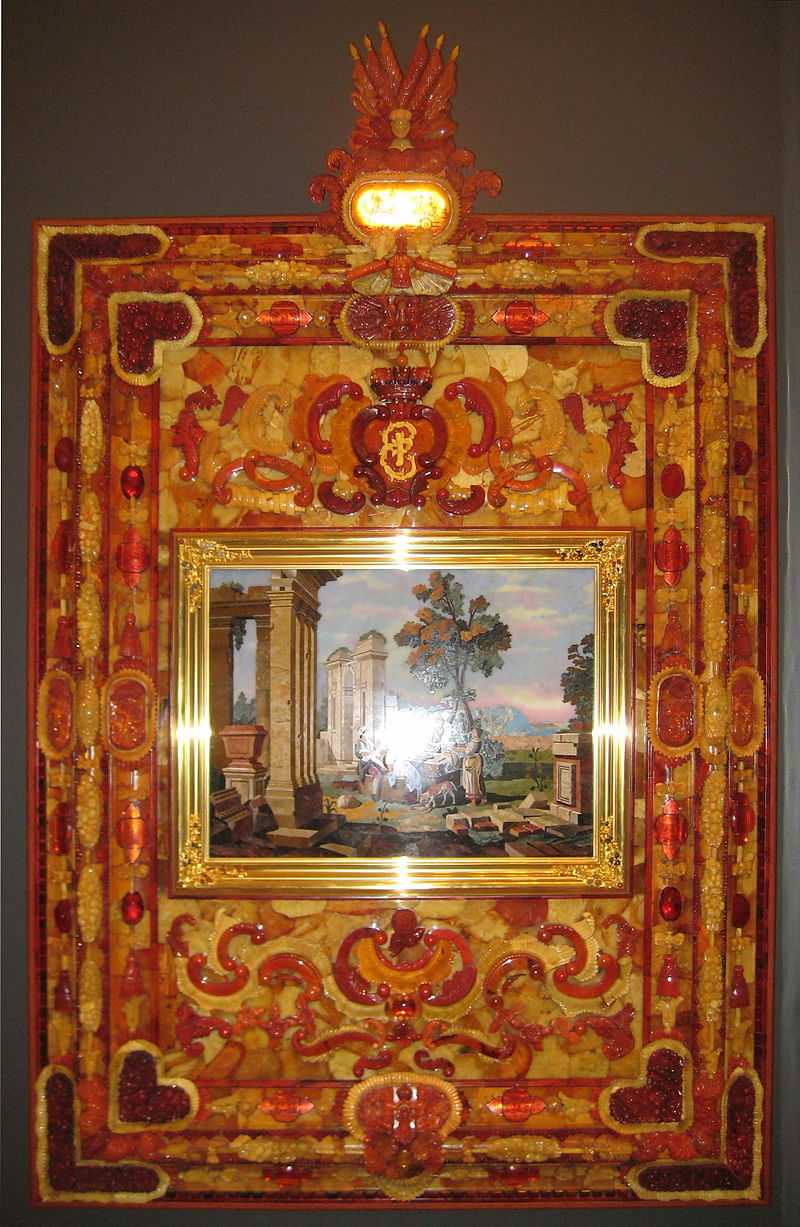 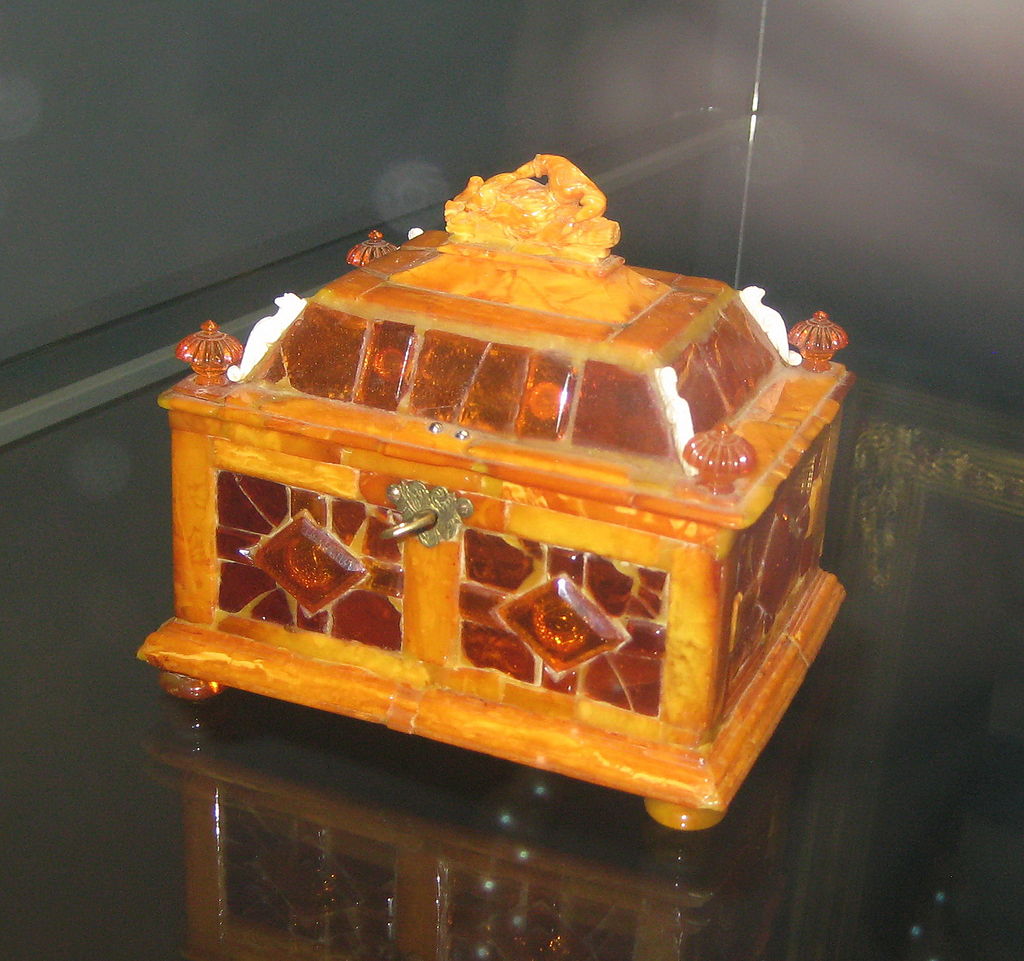 шкатулка
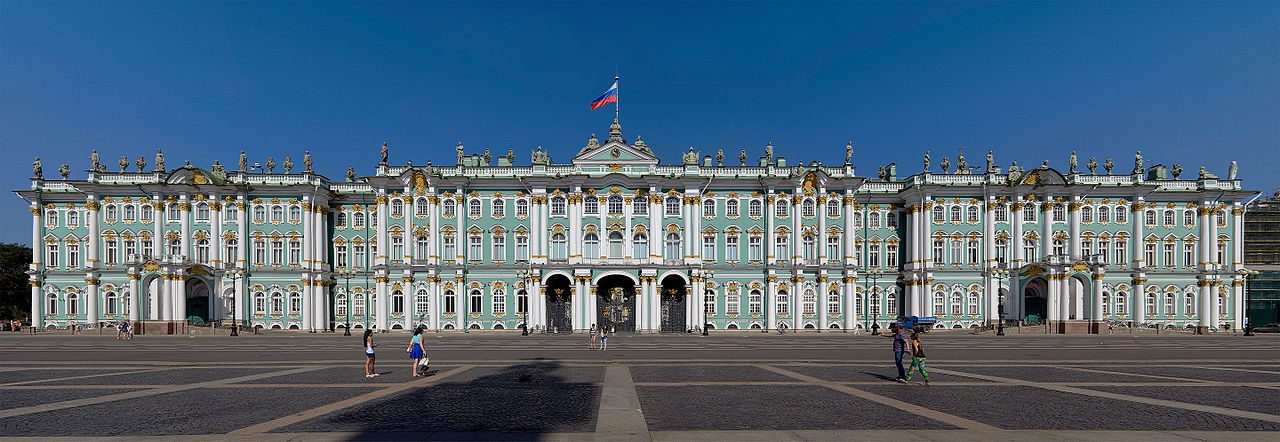 Сквер
площадь
Зимний дворец, 1754—1762
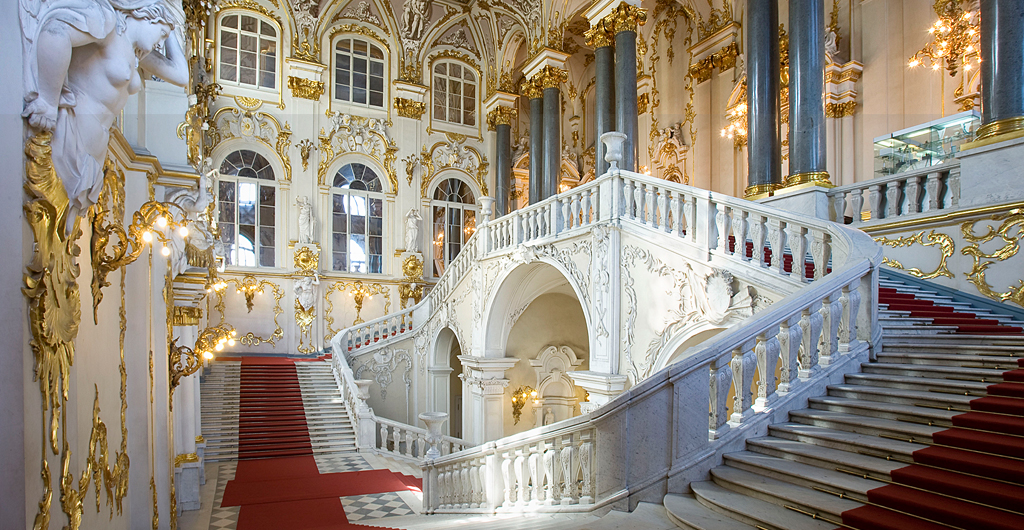 подниматься, поднялся 
Мраморная лестница
спускаться
спустился
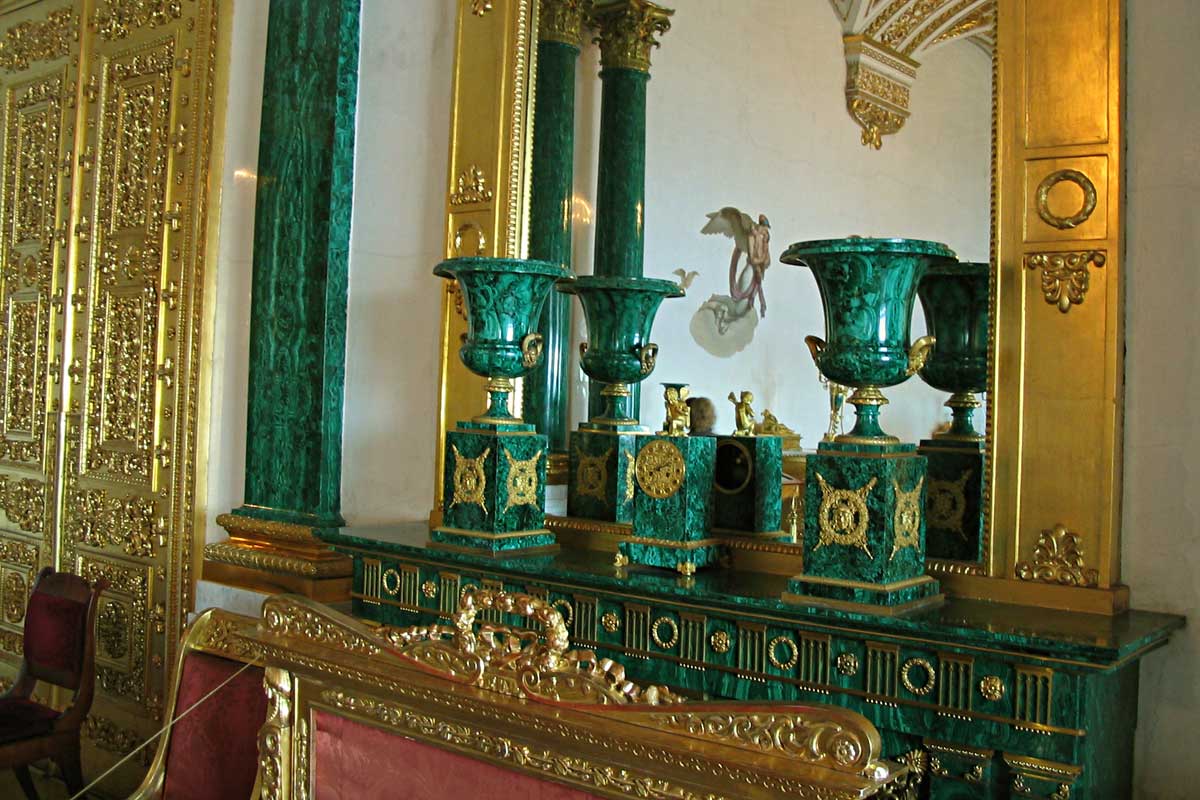 добывать
нефть
камин
Малахитовая гостиная
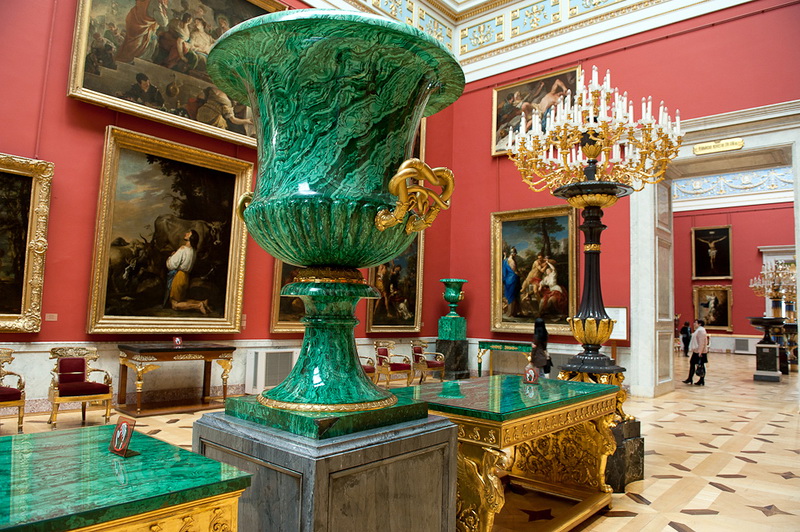 чаша
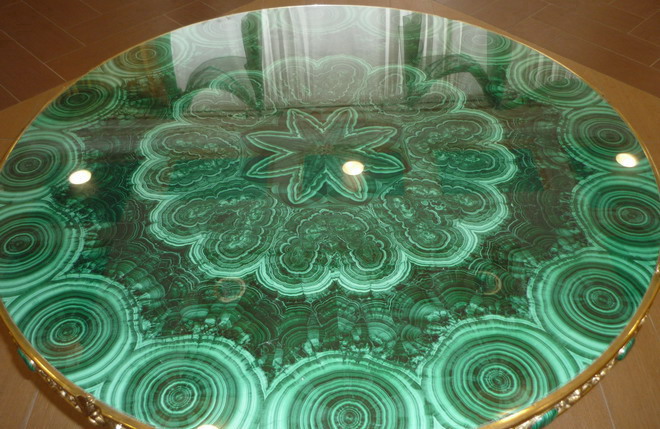 На что (это) похоже?
Клетки, раковина
облако, облака
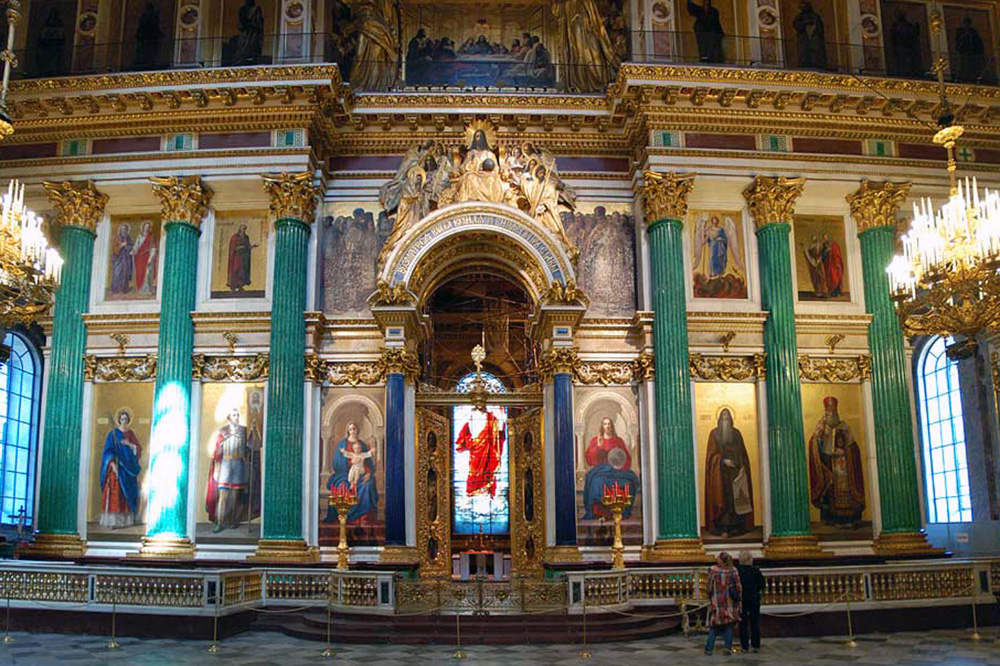 иконостас
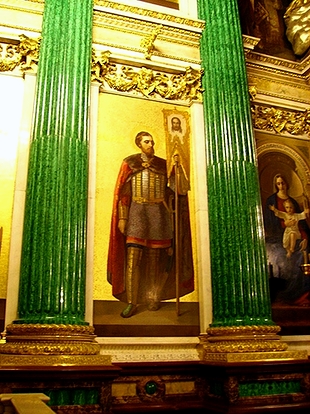 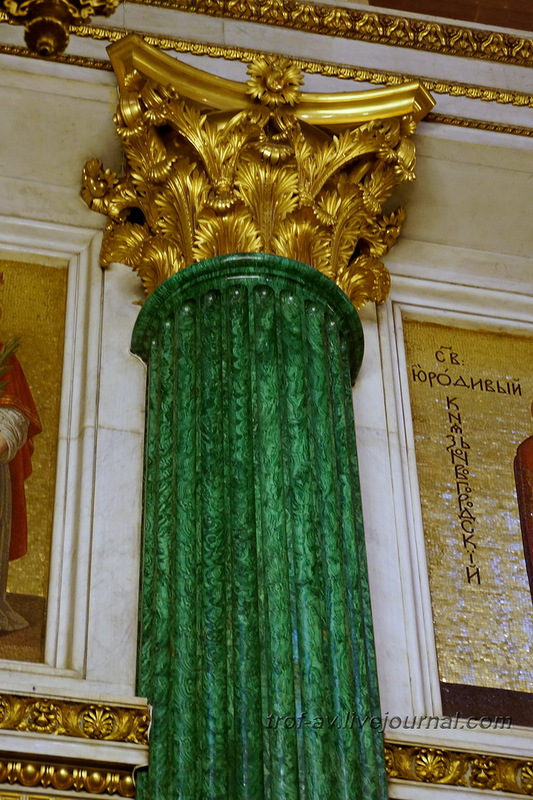 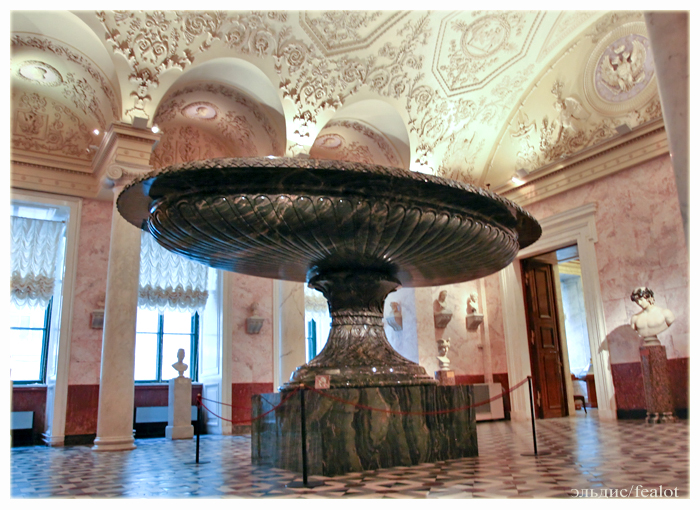 Весит 19 тонн. 2,57 м, 5,04 м,  Высота 3,22 м.
Колыванская чаша
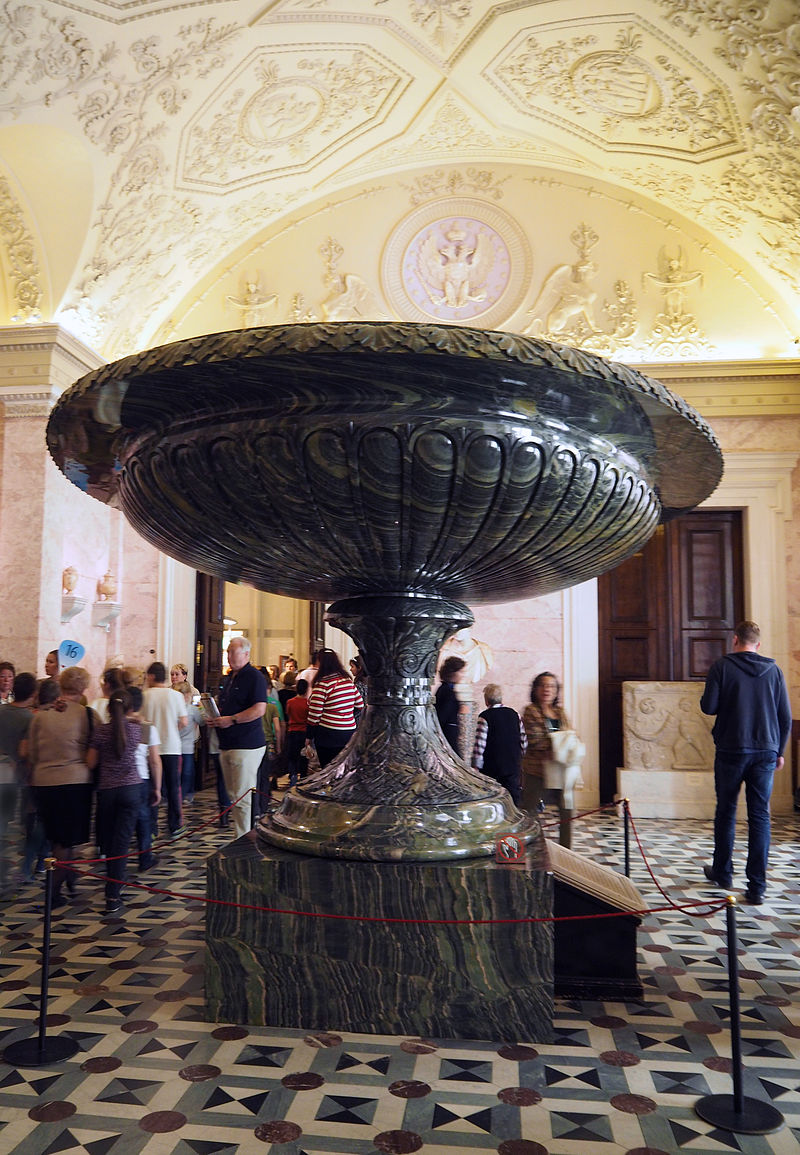 Яшма
Сделан(а) из
Изготовлен(а) из
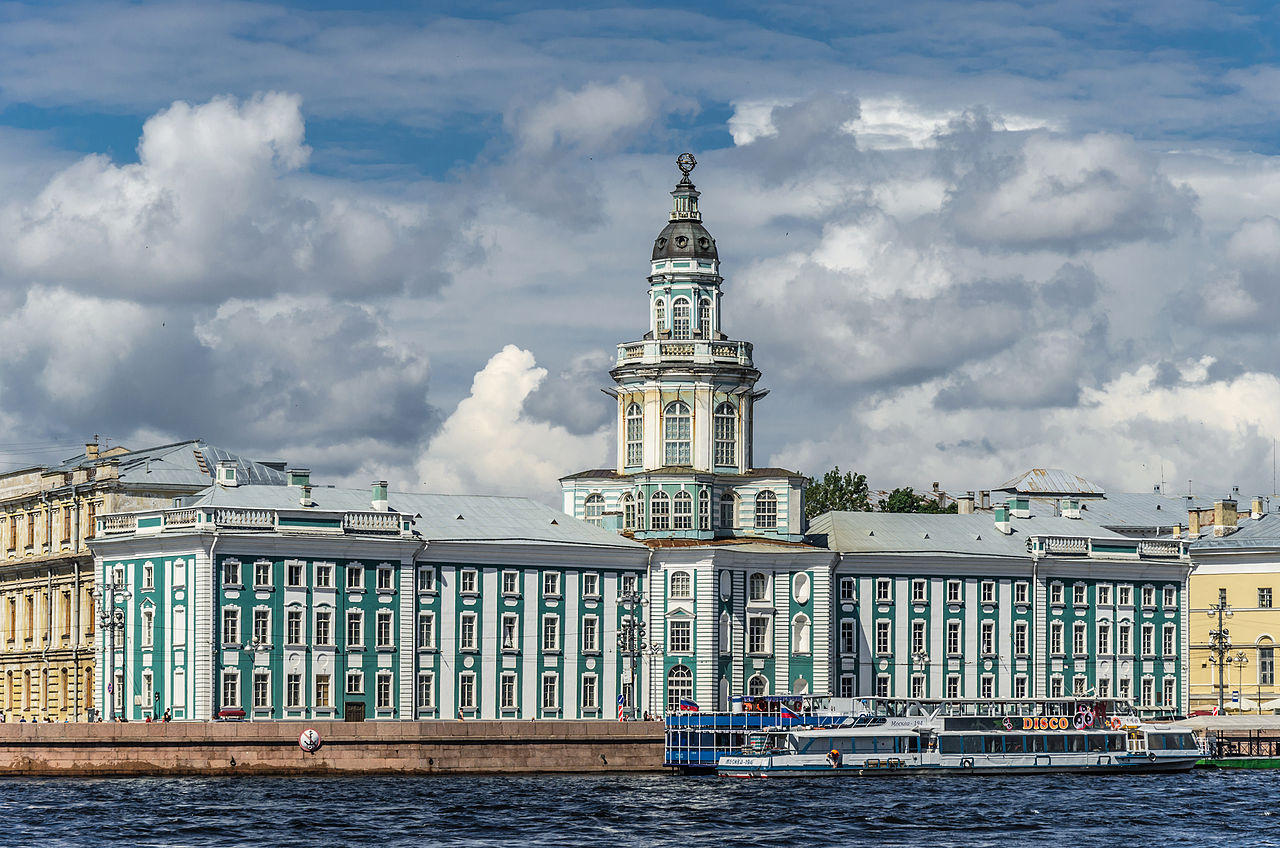 Академия наук, с 1724
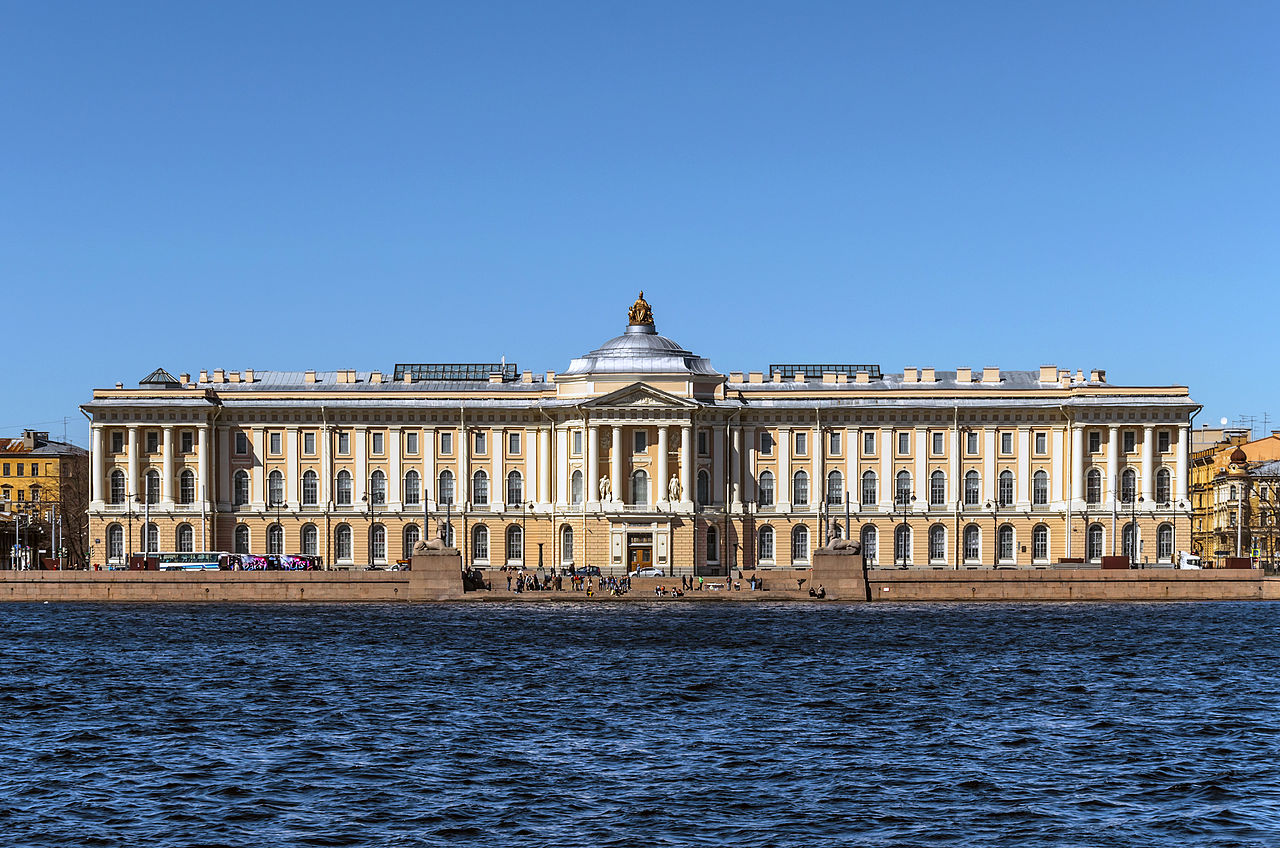 Академия художеств, с 1757
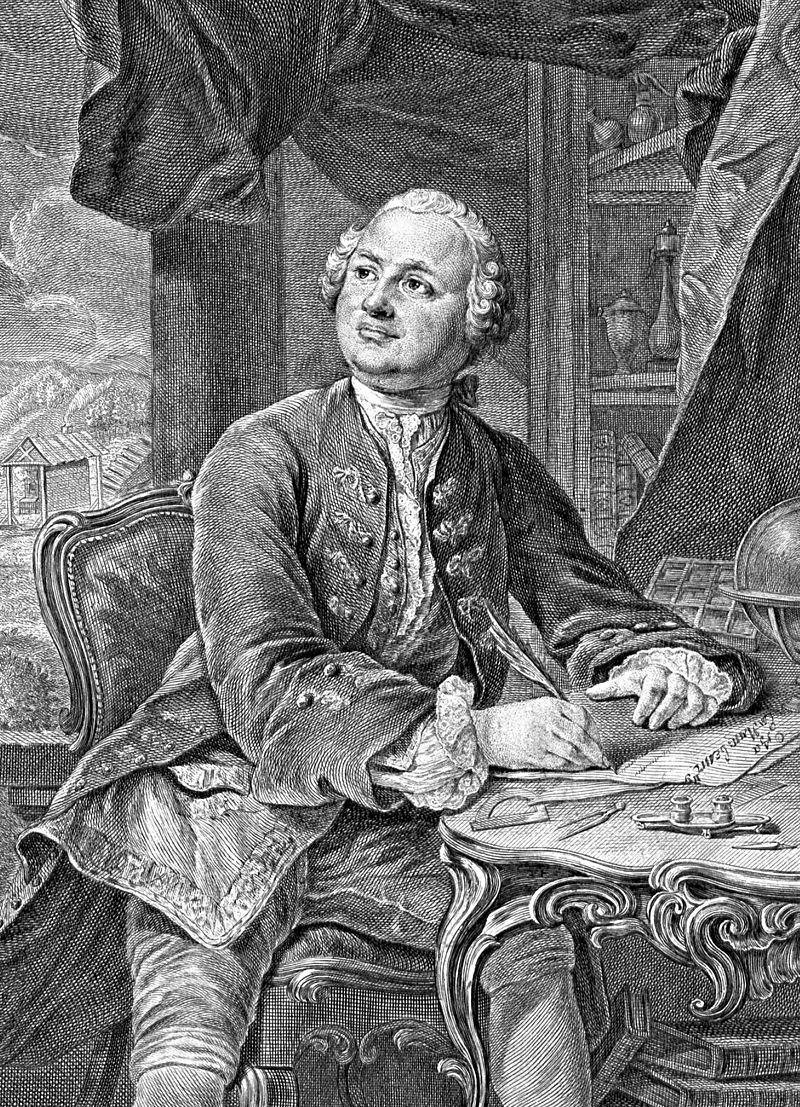 Универсальный человек
энциклопедист
Михаил Васильевич Ломоносов, 1711—1765
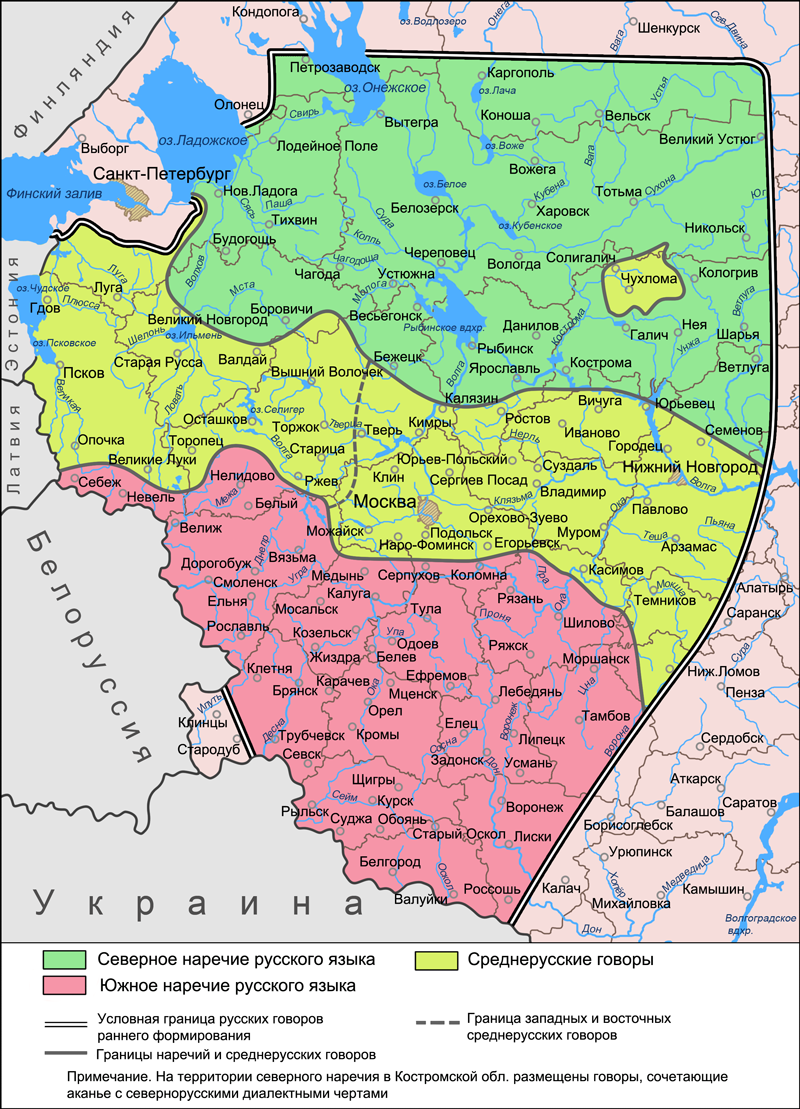 лягушка
https://www.youtube.com/watch?v=IHJpdQl-v-U
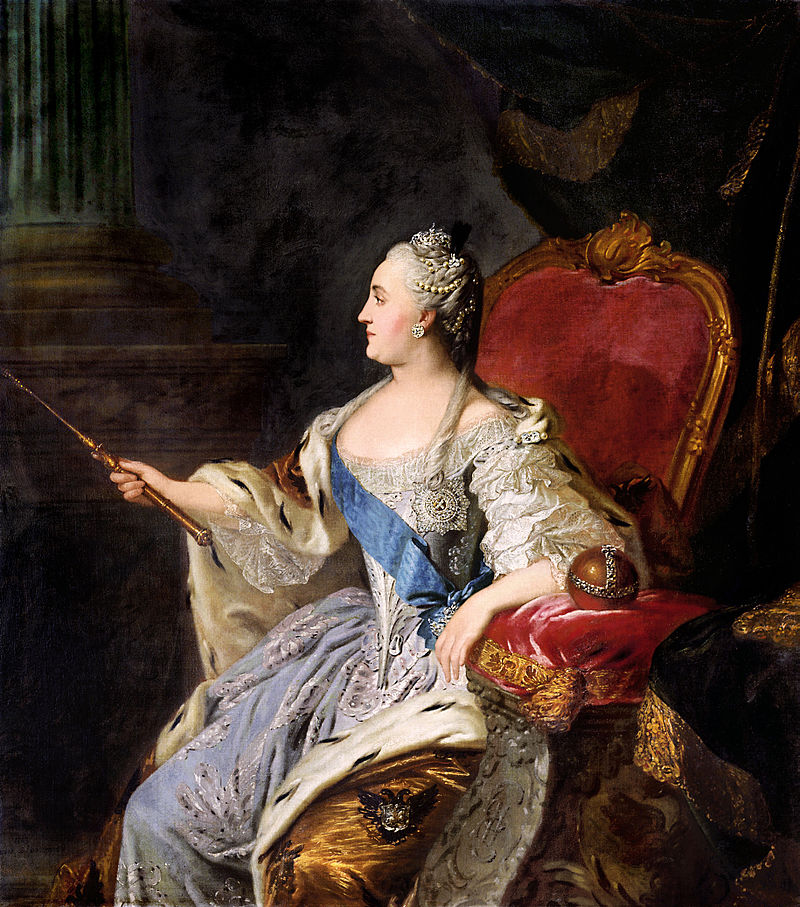 На ней надето платье
Фёдор Степанович Рокотов:
«Портрет императрицы Екатерины II»
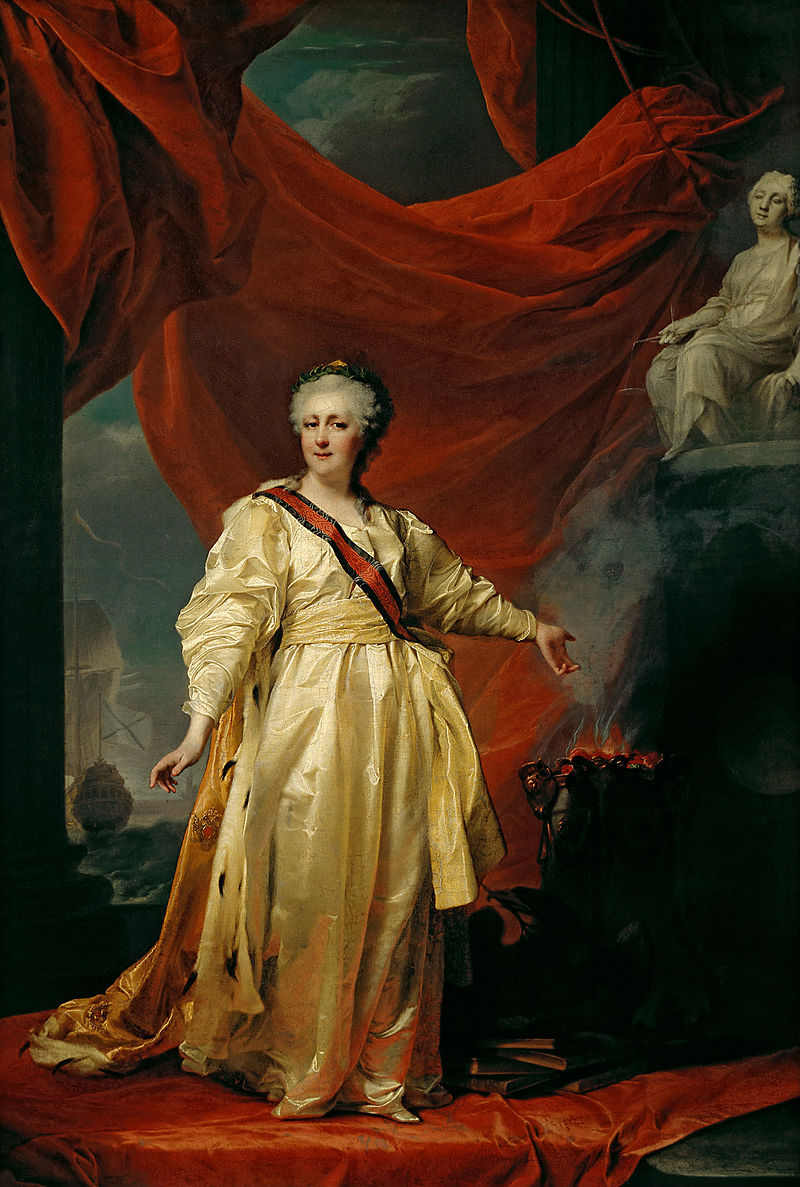 Мантия
Она показывает на
Дмитрий Григорьевич Левицкий:
«Портрет императрицы Екатерины II»
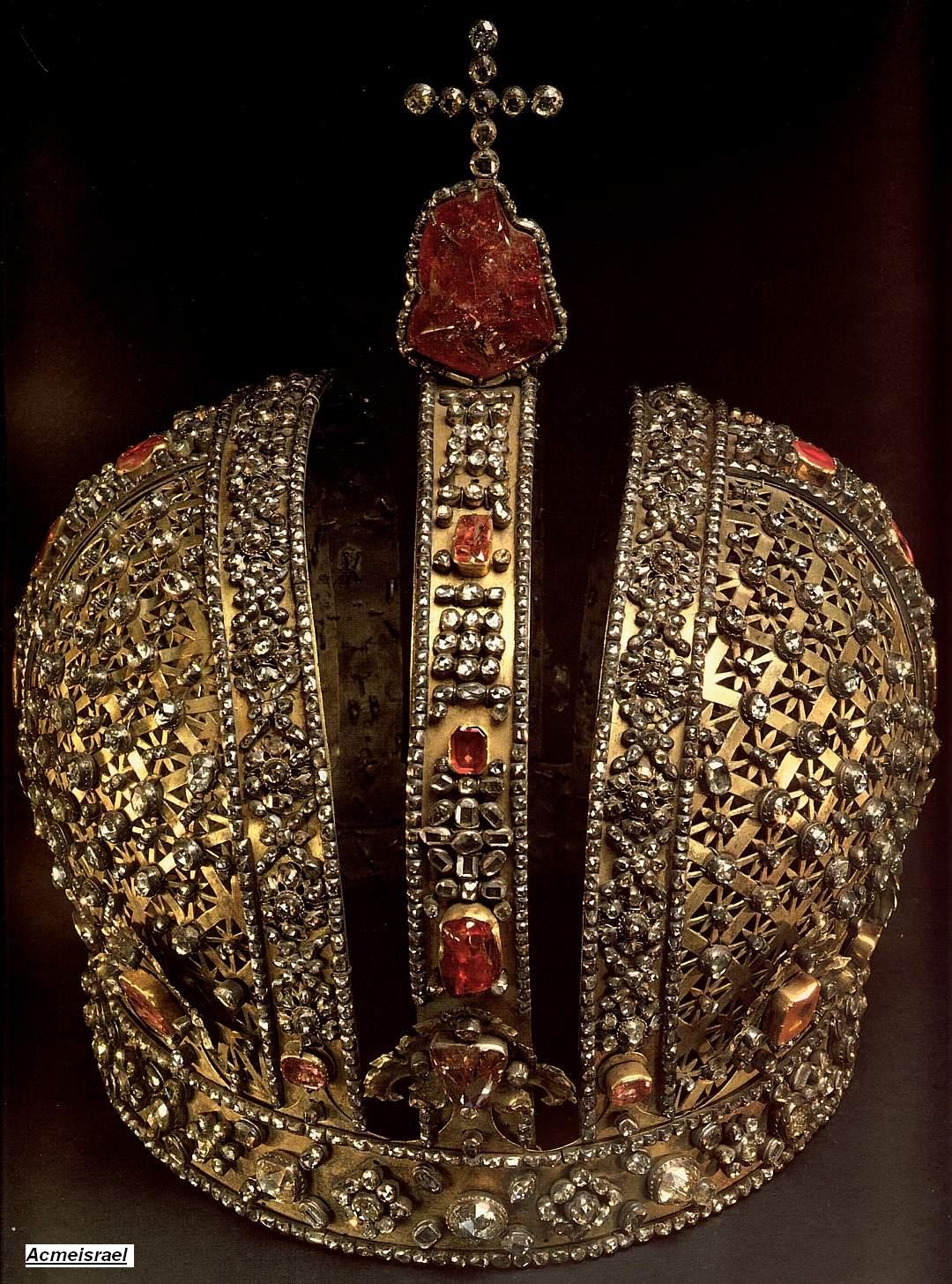 Корона императрицы Анны Иоанновны (1730)
2500 алмазов
роскошный
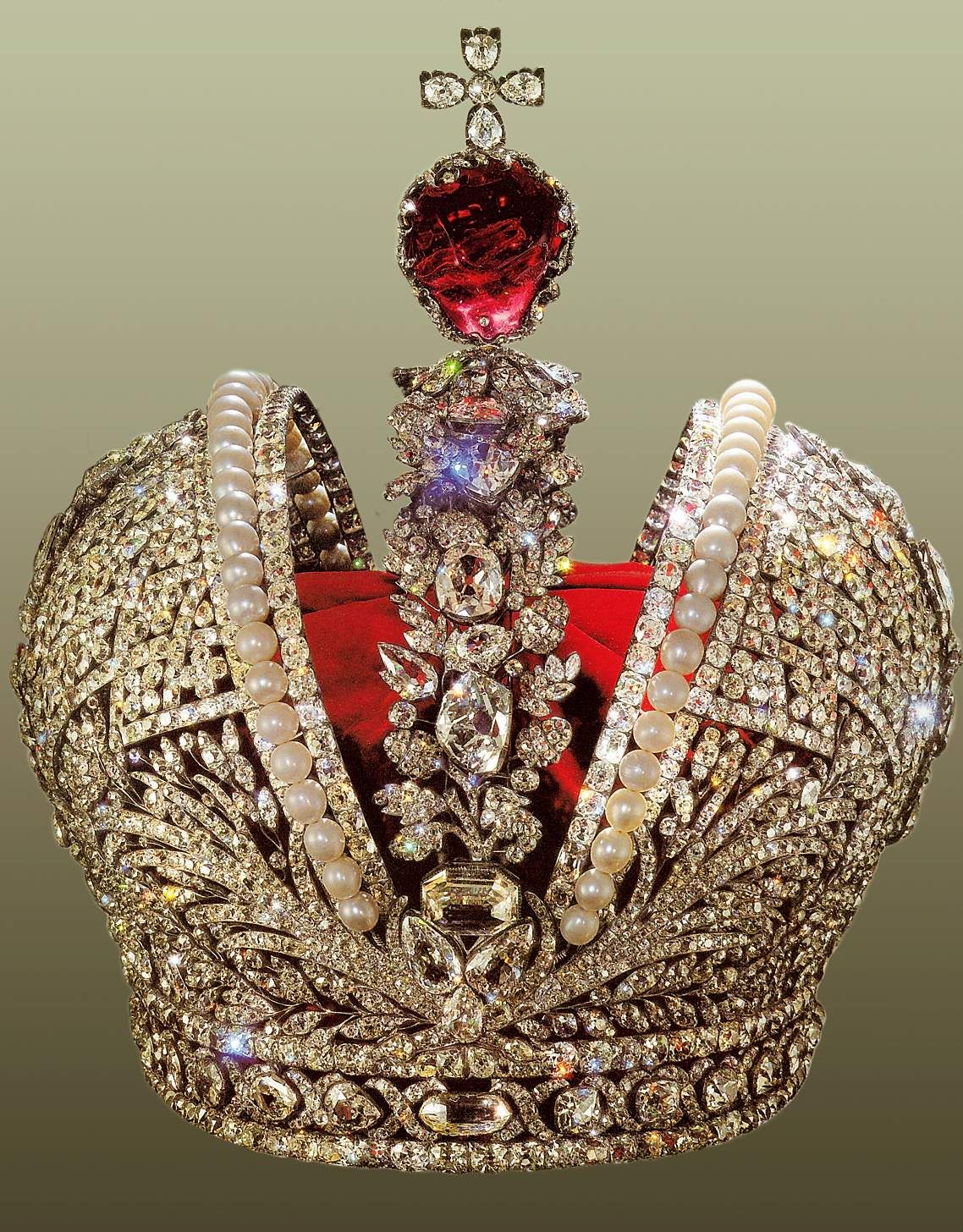 Тяжёлый
Корона императрицы Екатерины II (1762)
4936 бриллиантов
жемчуг
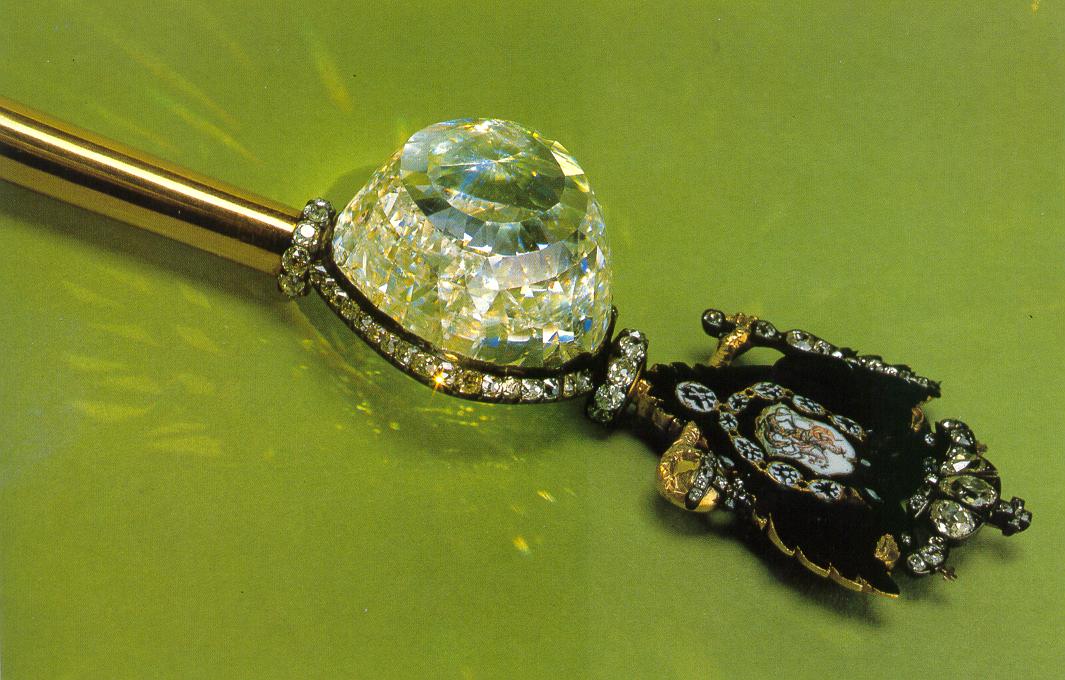 сверкает
Алмаз «Орлов»
1784
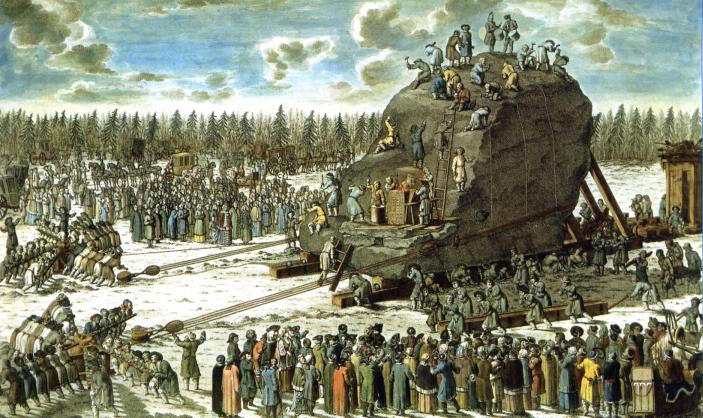 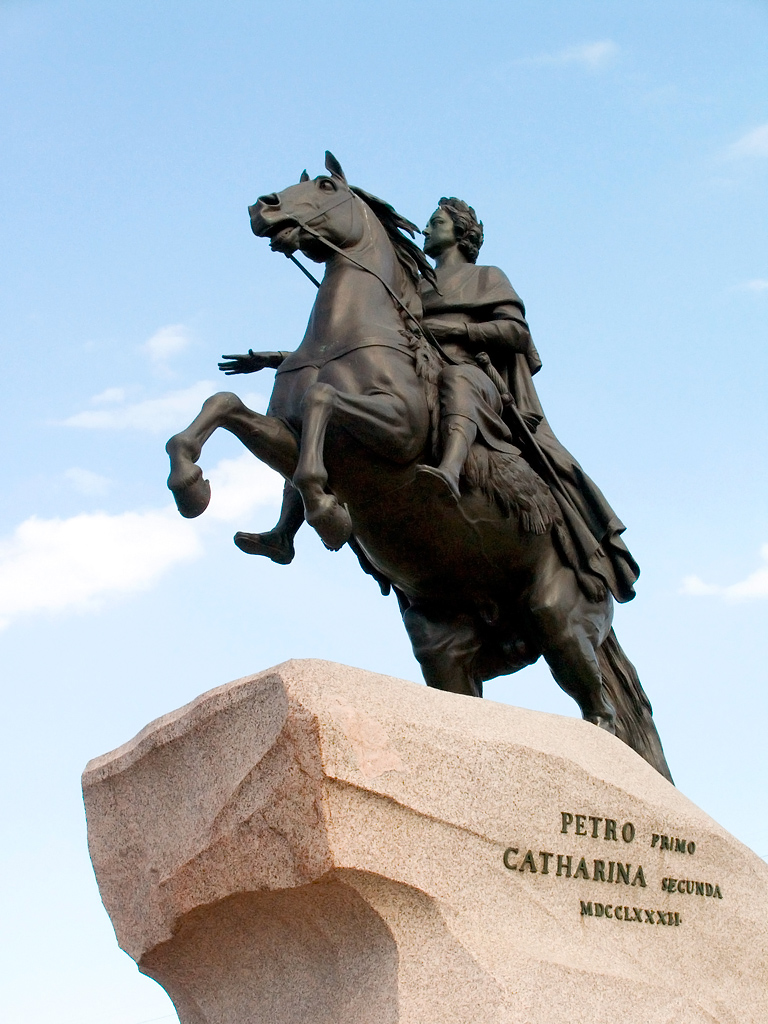 Едет на коне / лошади
Этьен Фальконе:
«Медный всадник»
1782
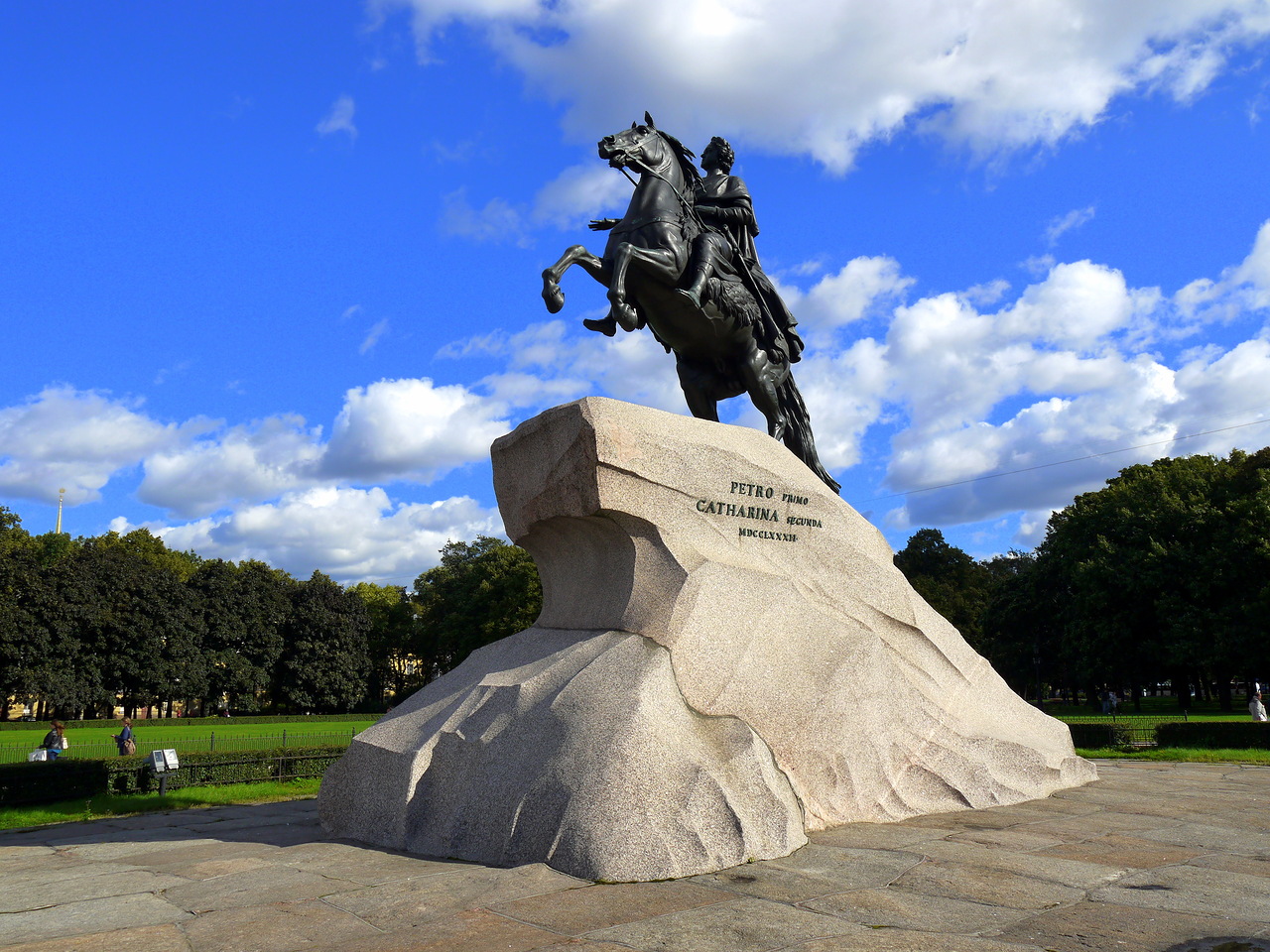 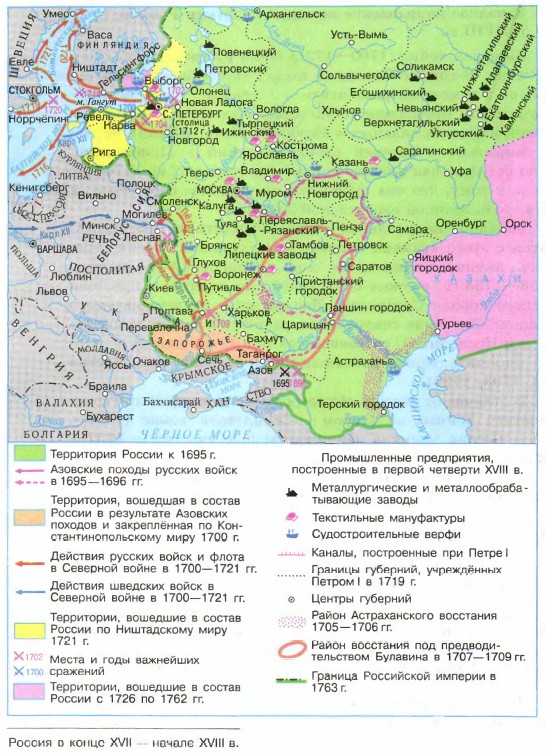 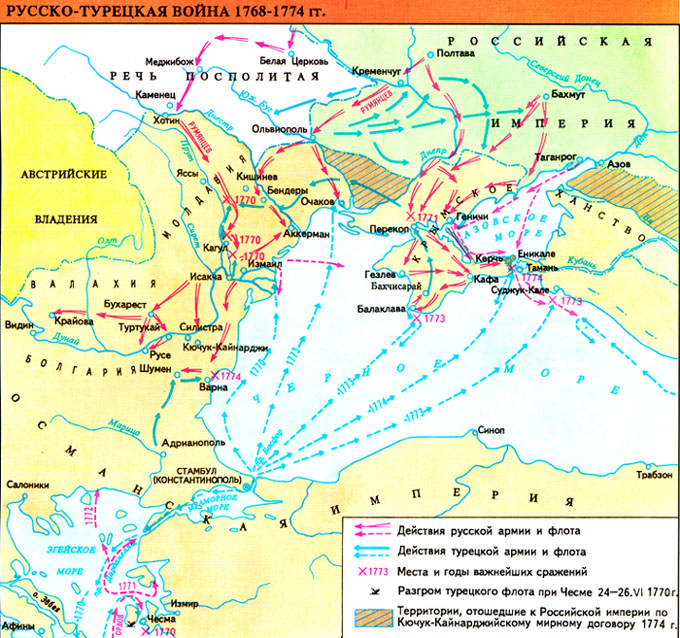 1783 г.
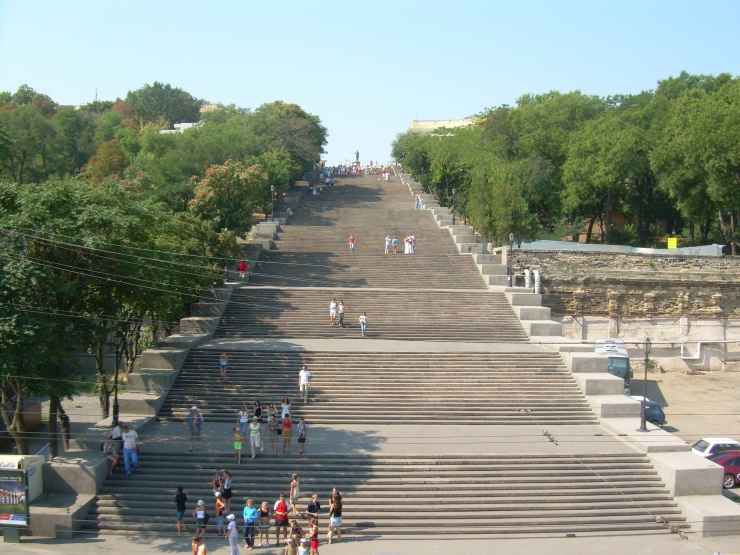 Одесса,
Потёмкинская лестница
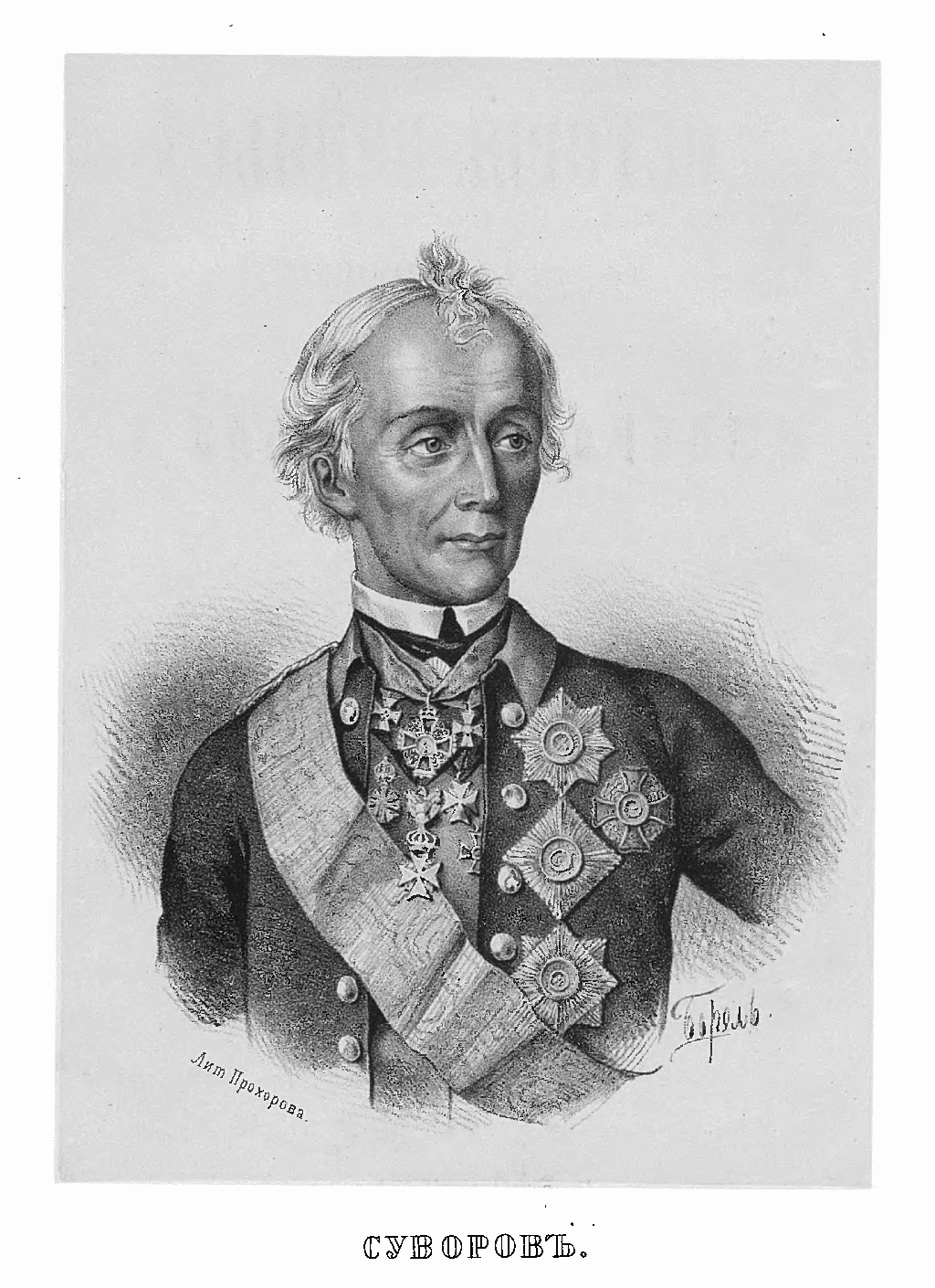 Генералиссимус Александр Васильевич Суворов
1730-1800
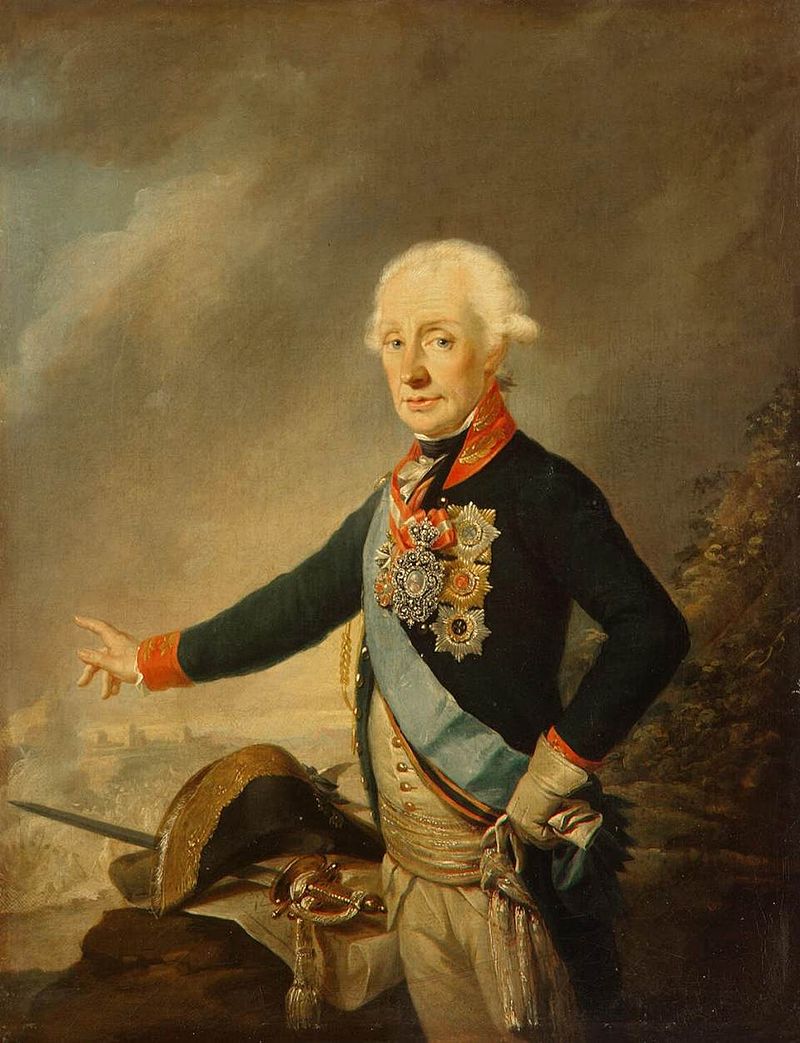 Тяжело в ученье, легко в бою
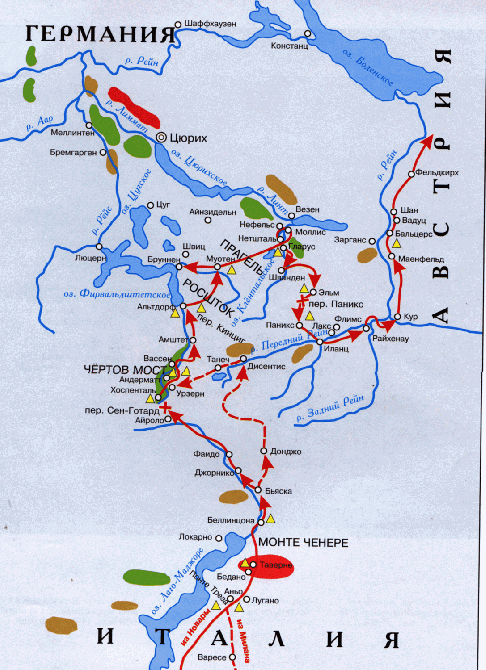 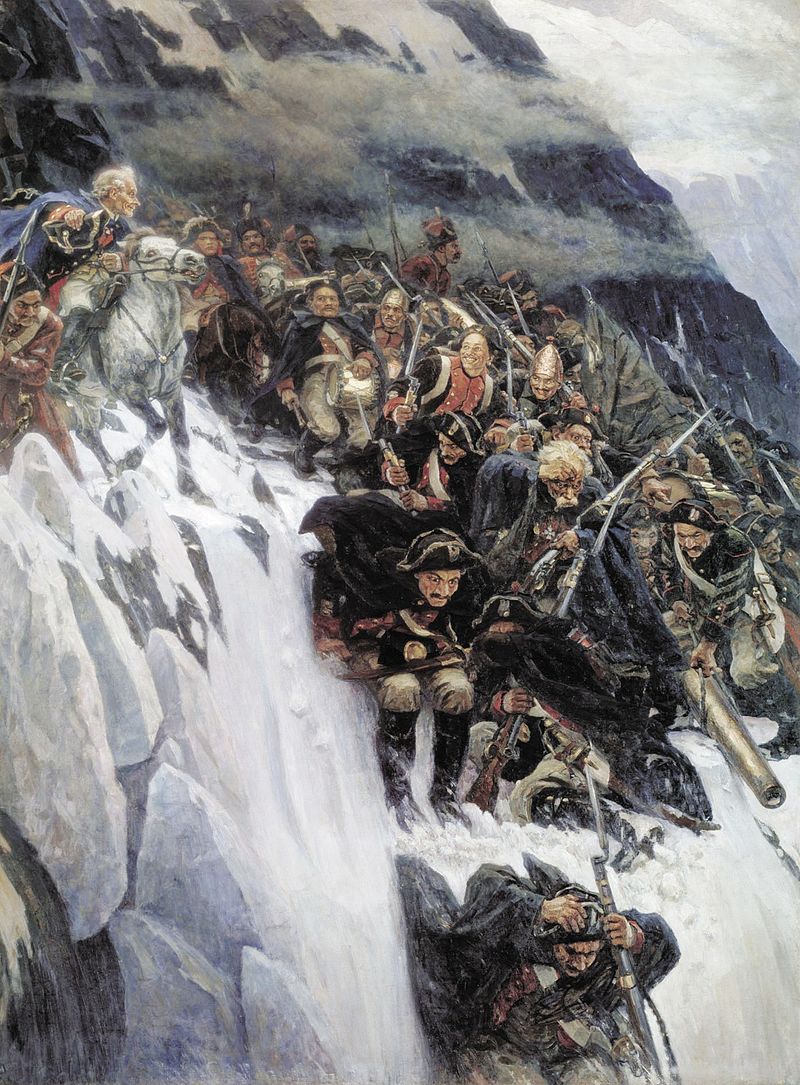 Переход Суворова через Альпы. В.И. Суриков
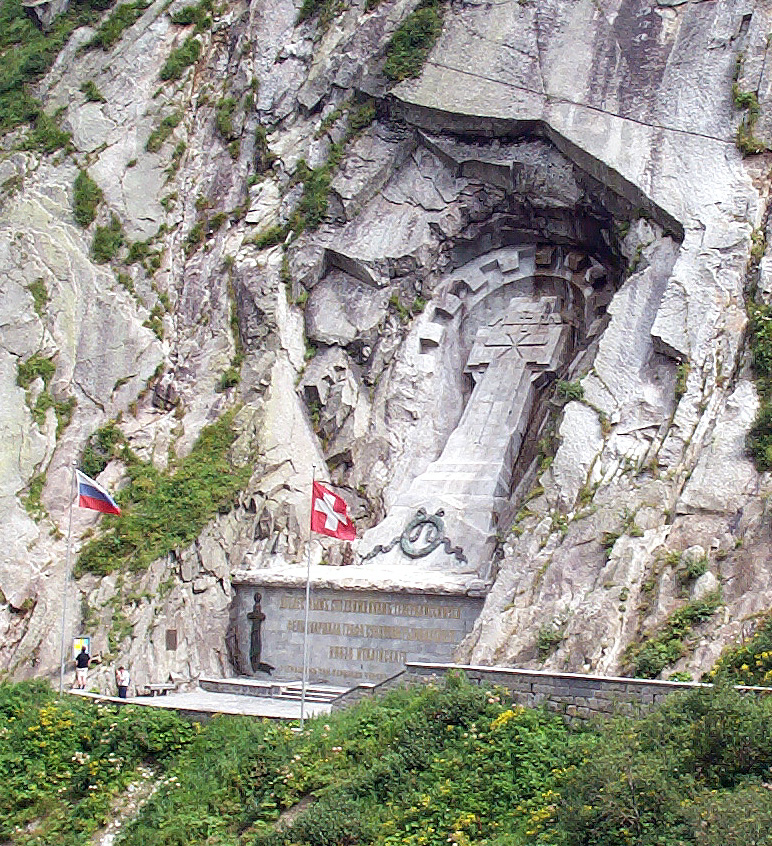 https://www.youtube.com/watch?v=4VFjBc9St48 
«Звезду Александру Васильевичу!»
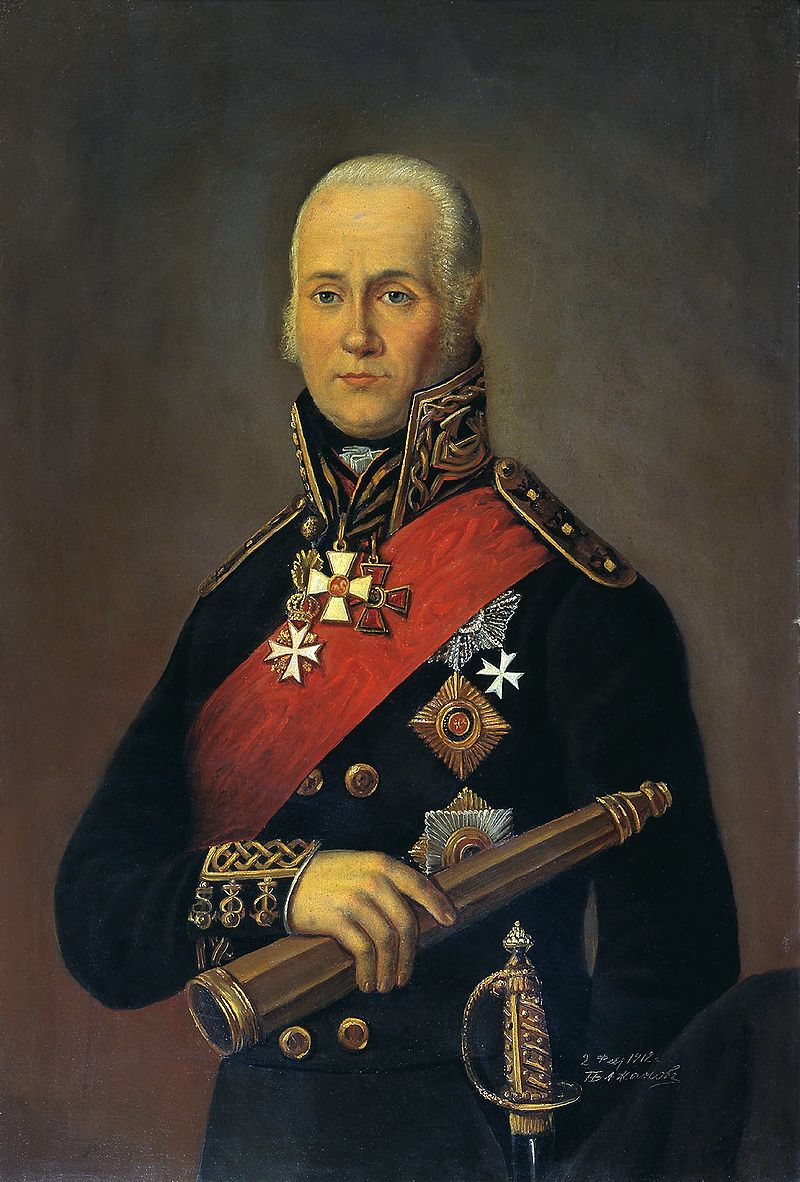 Адмирал Фёдор Фёдорович Ушаков
1745-1818
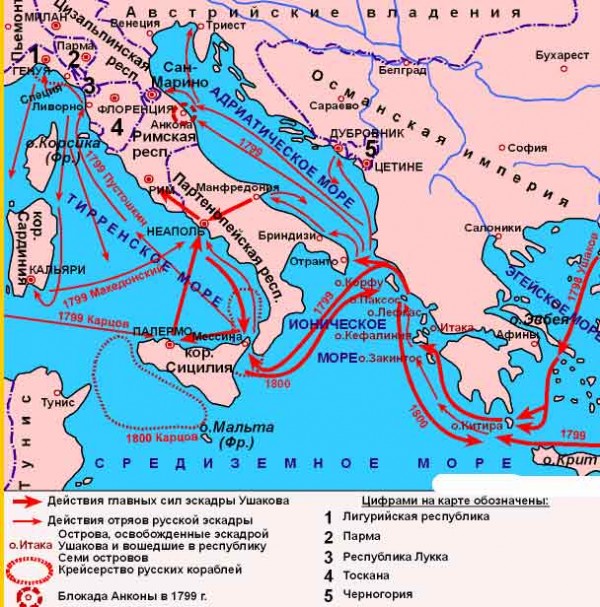 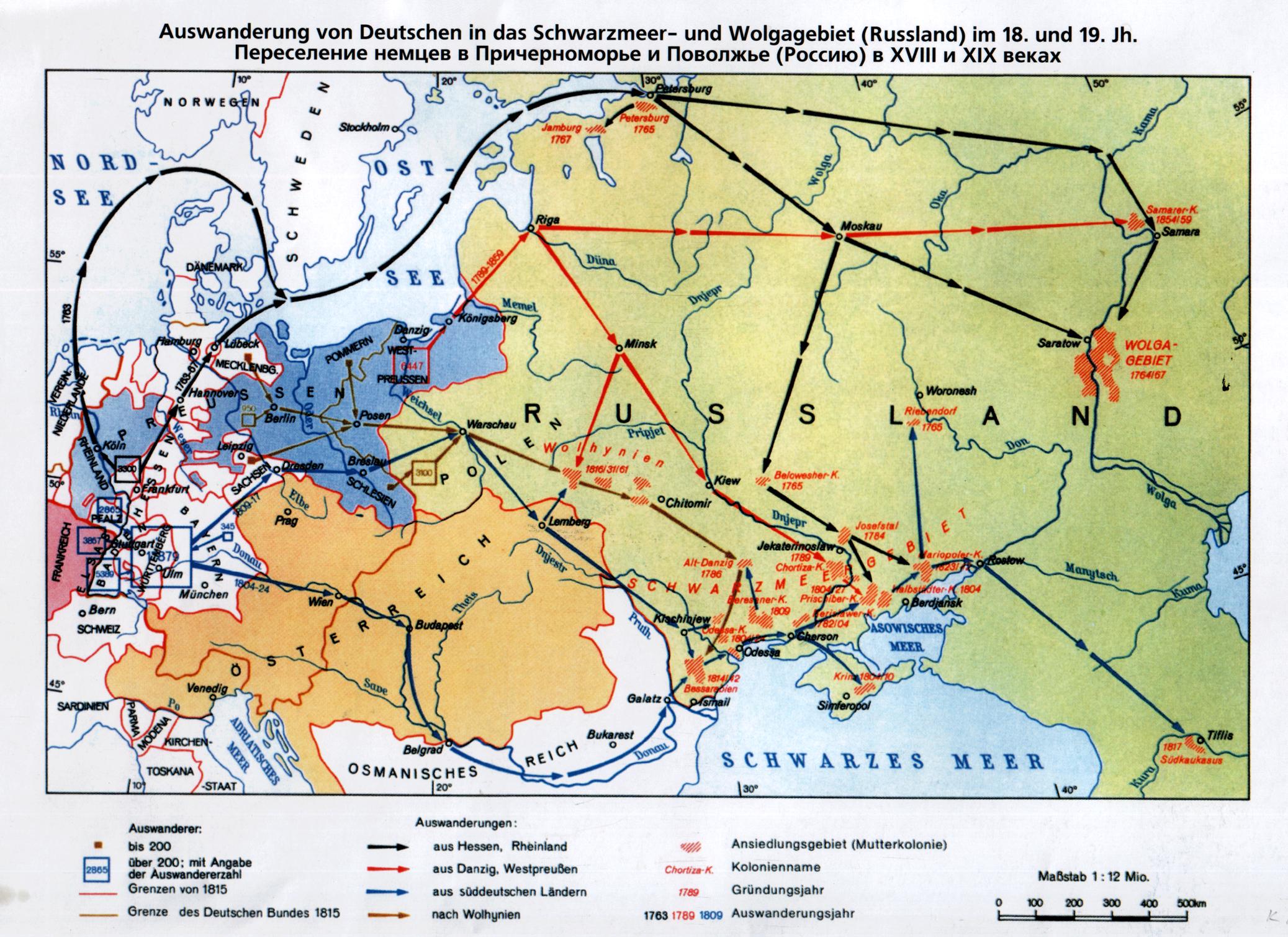 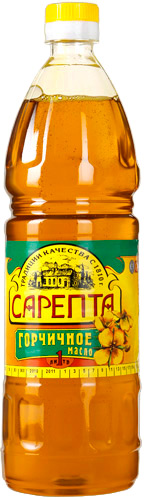 Фермер из Швейцарии вернул к жизни российскую глубинку
https://www.ntv.ru/video/1258224/?from=newspage
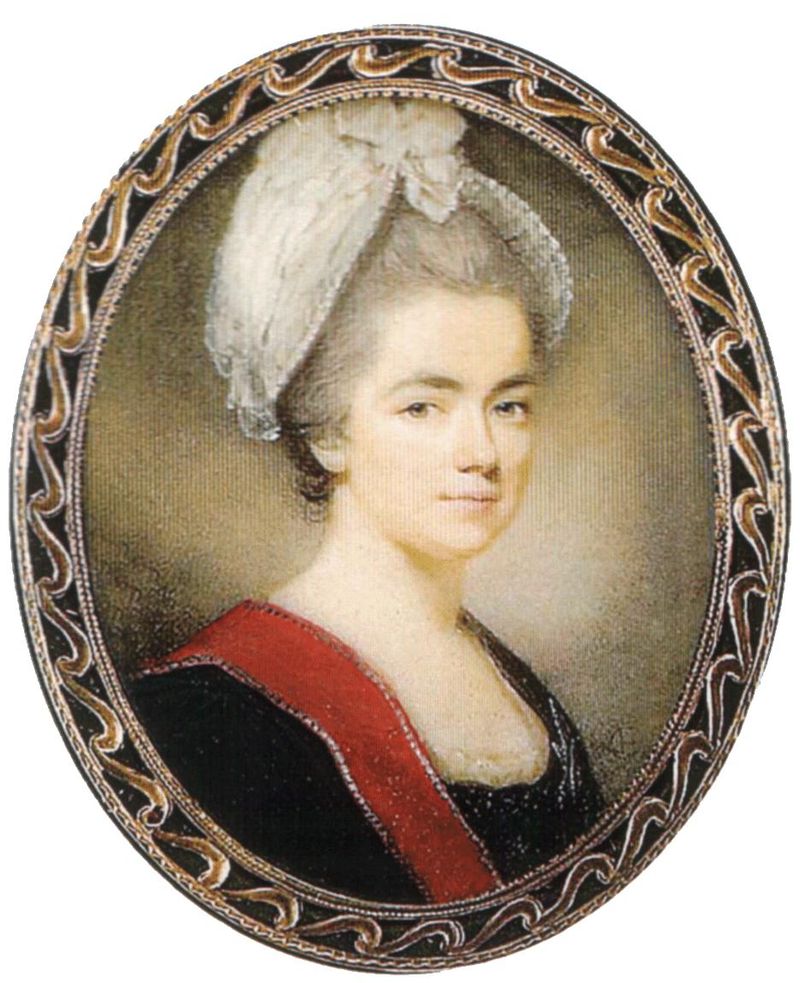 Екатерина Воронцова-Дашкова, 1743-1810

Первая в мире женщина – Директор Академии наук
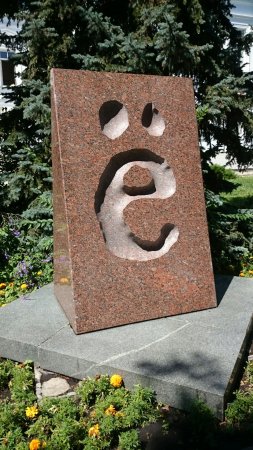 iолка
ёлка
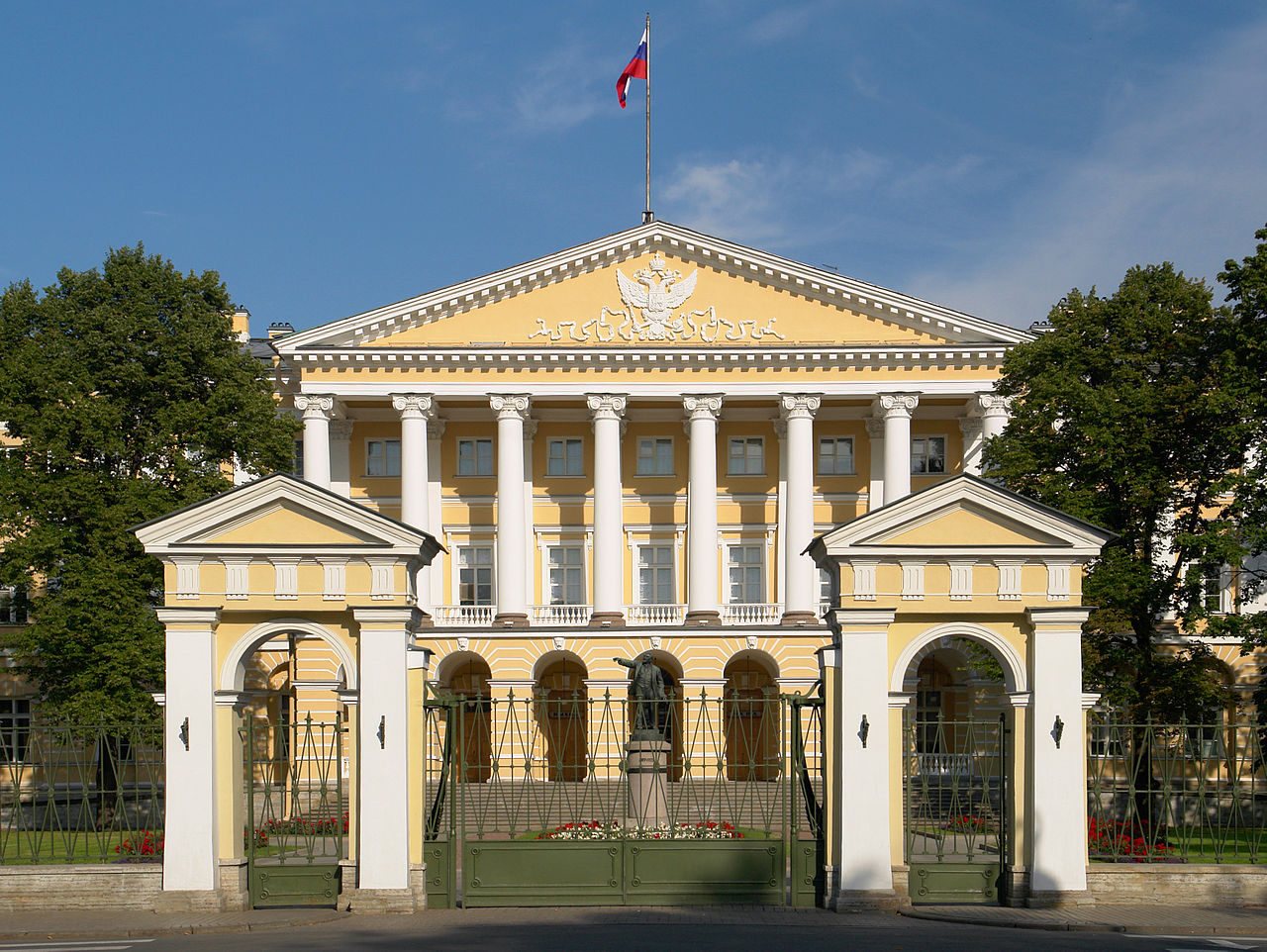 Смольный
Институт благородных девиц, 1765

Первое в Европе государственное высшее учебное заведение для обучения девушек
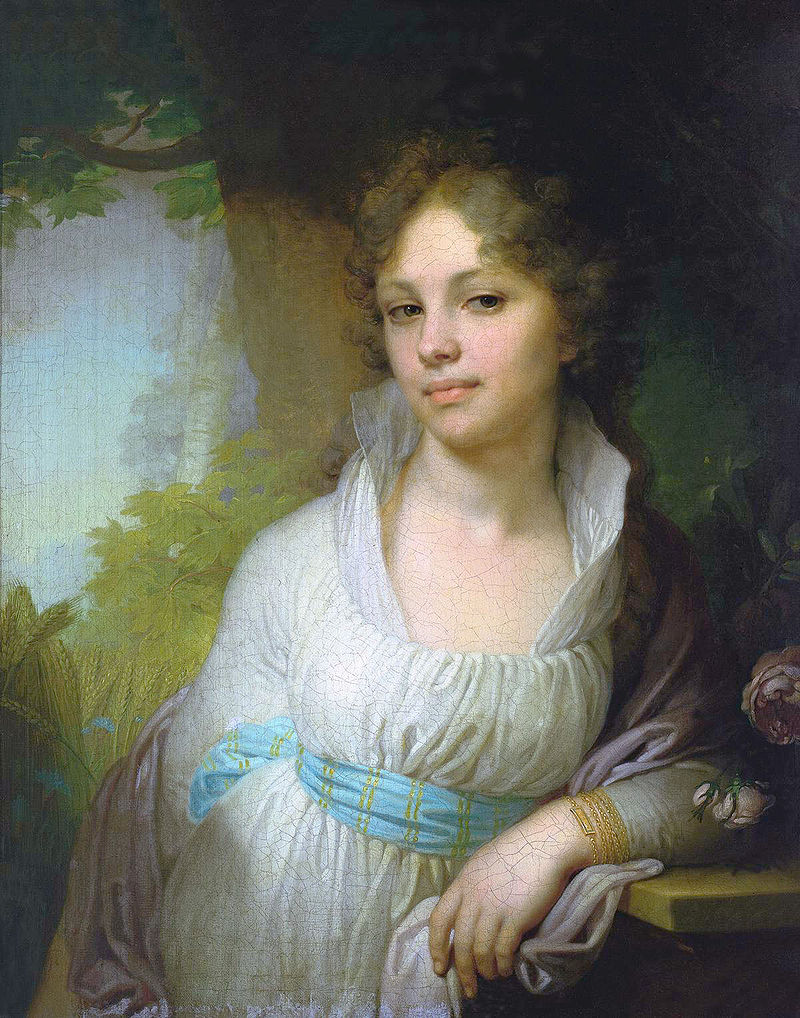 Владимир Лукич Боровиковский:
«Портрет М. И. Лопухиной»
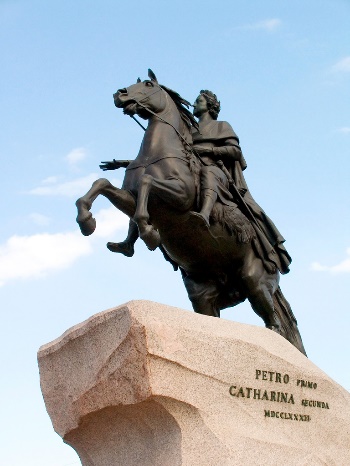 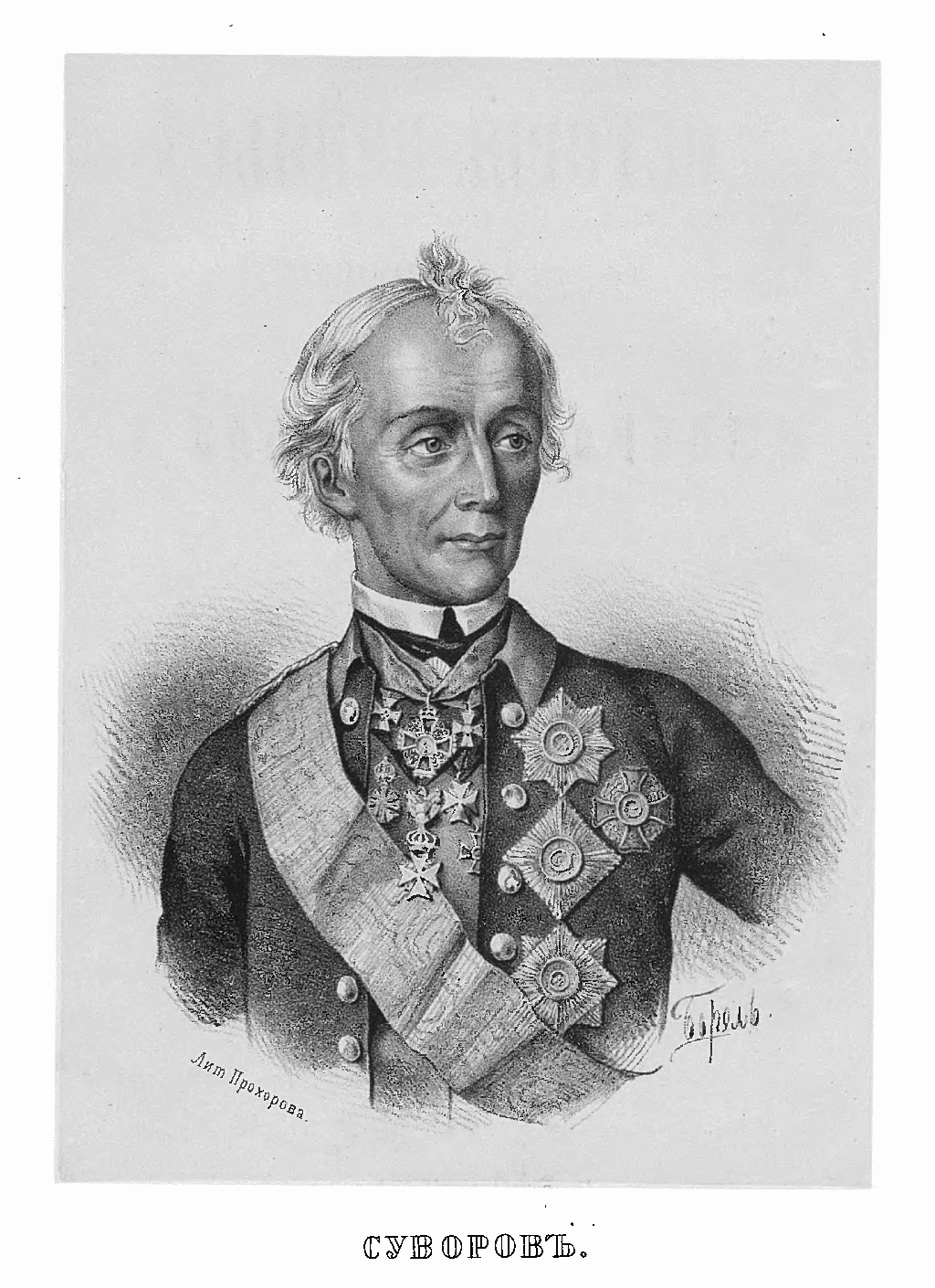 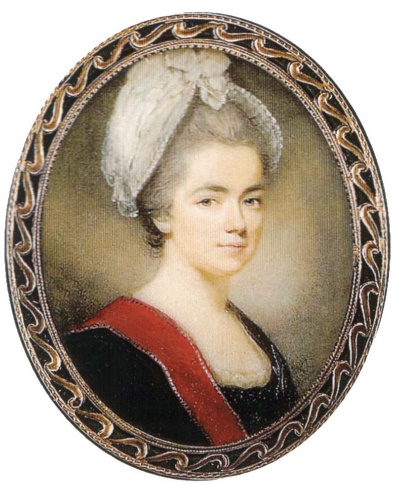 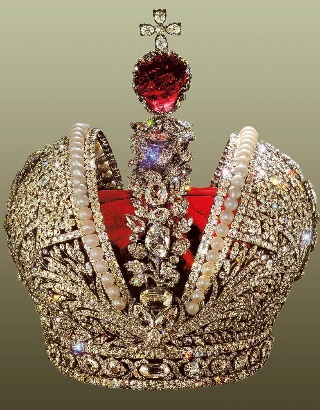 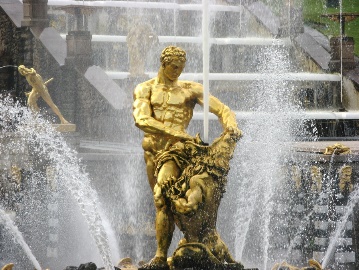 XVIII
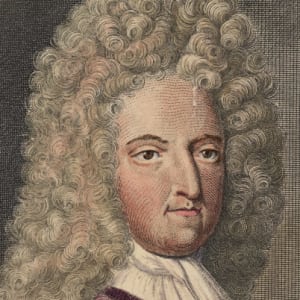 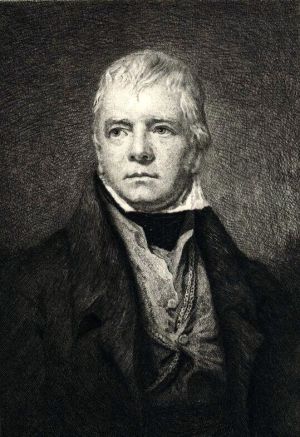 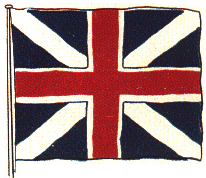 СПАСИБО ЗА ВНИМАНИЕ!
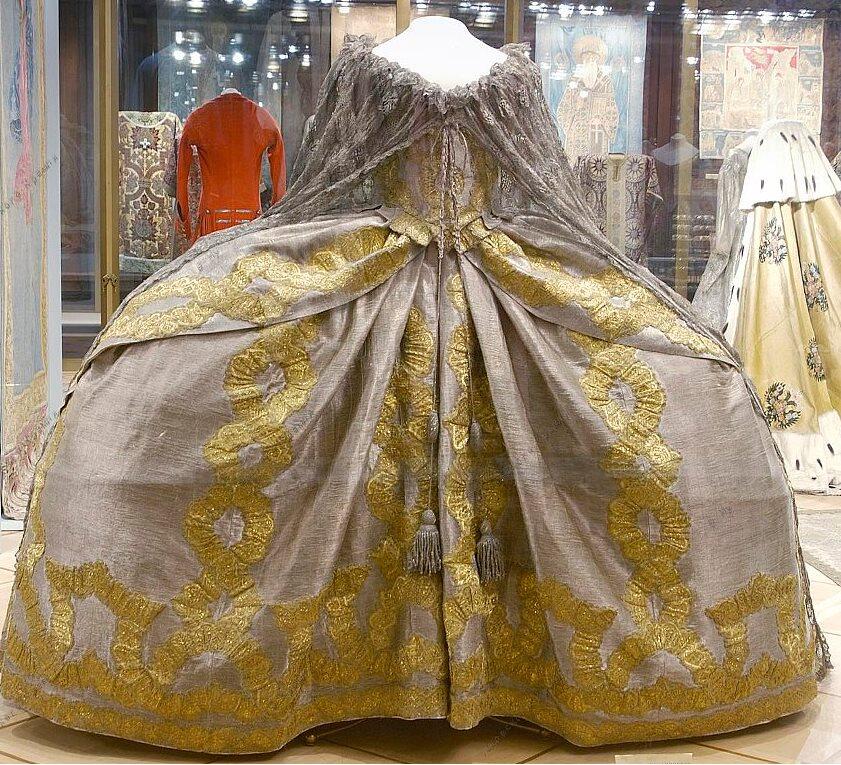 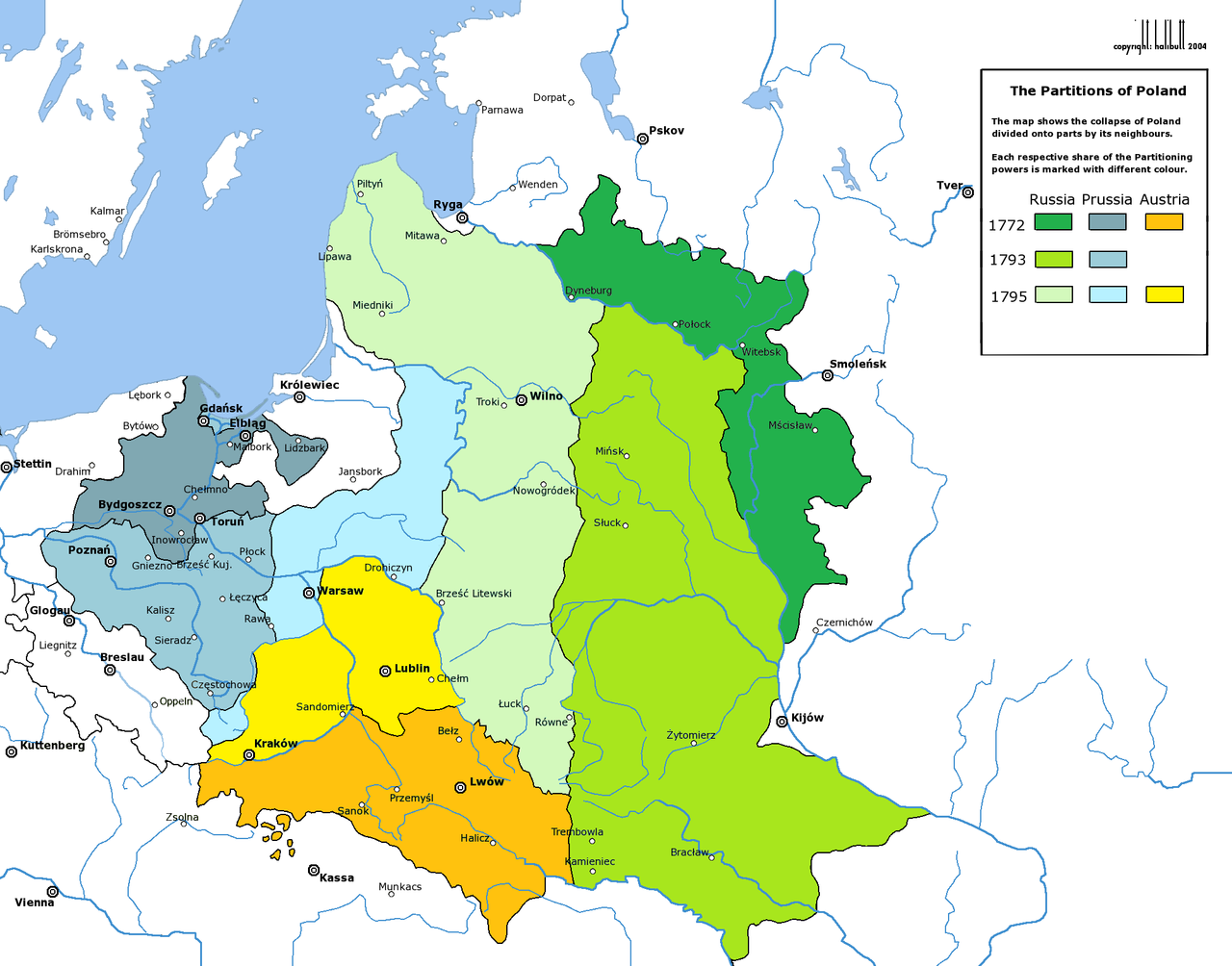